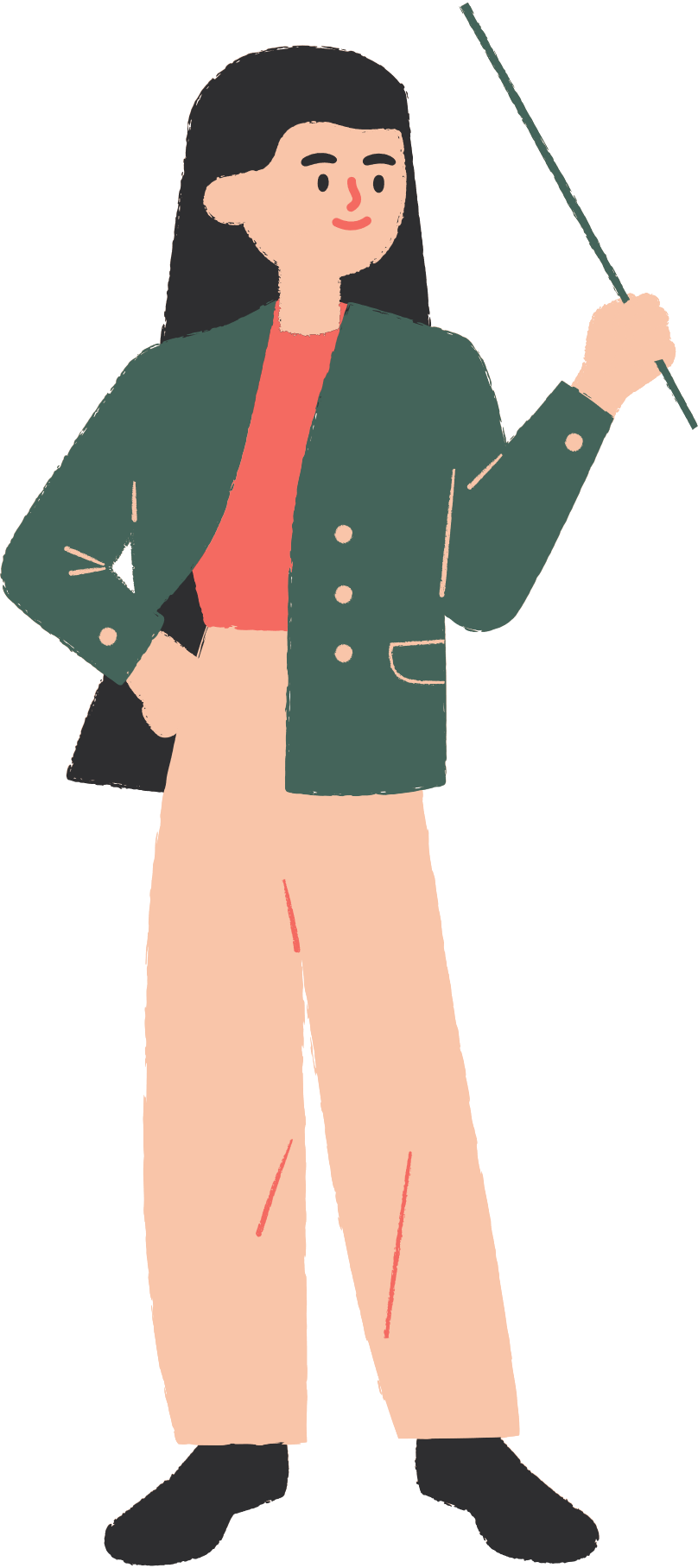 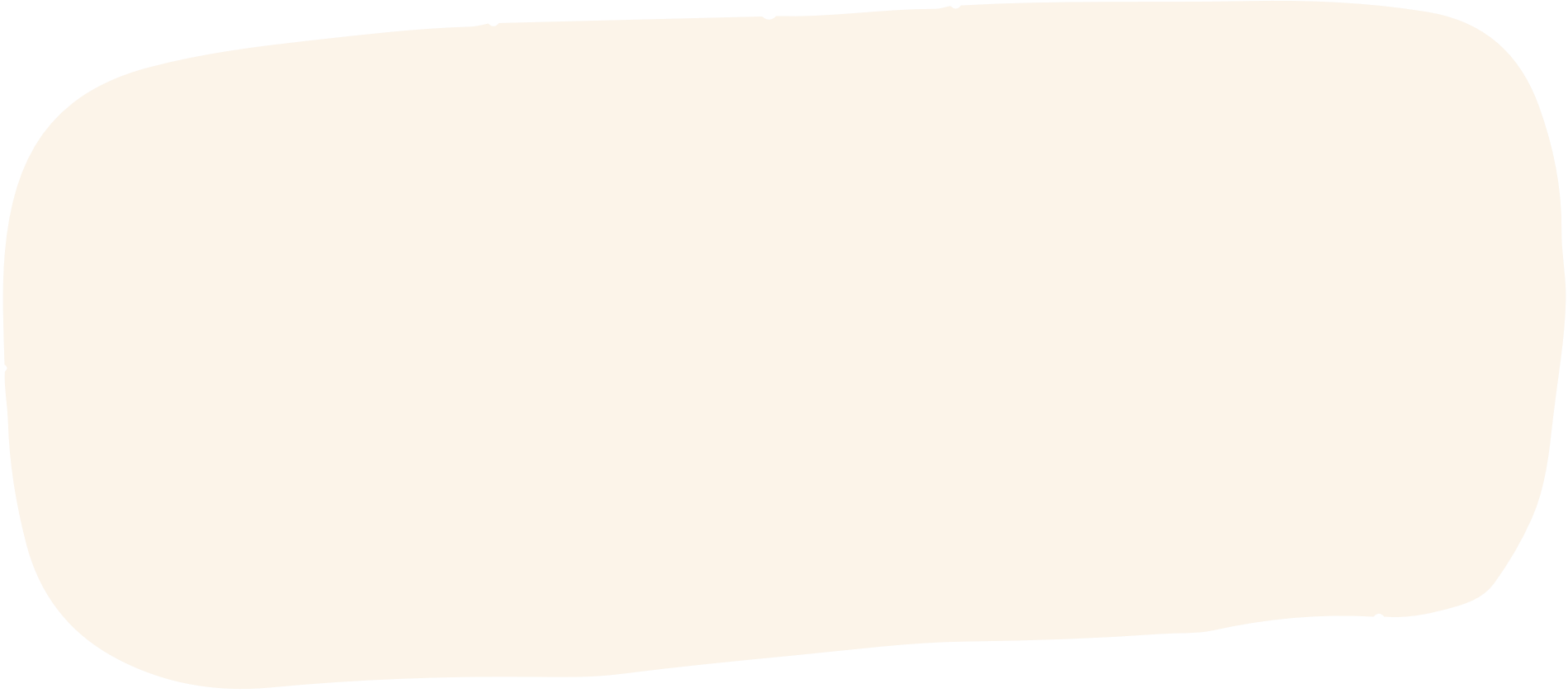 CHÀO MỪNG CÁC EM 
ĐẾN VỚI TIẾT HỌC 
HÔM NAY!
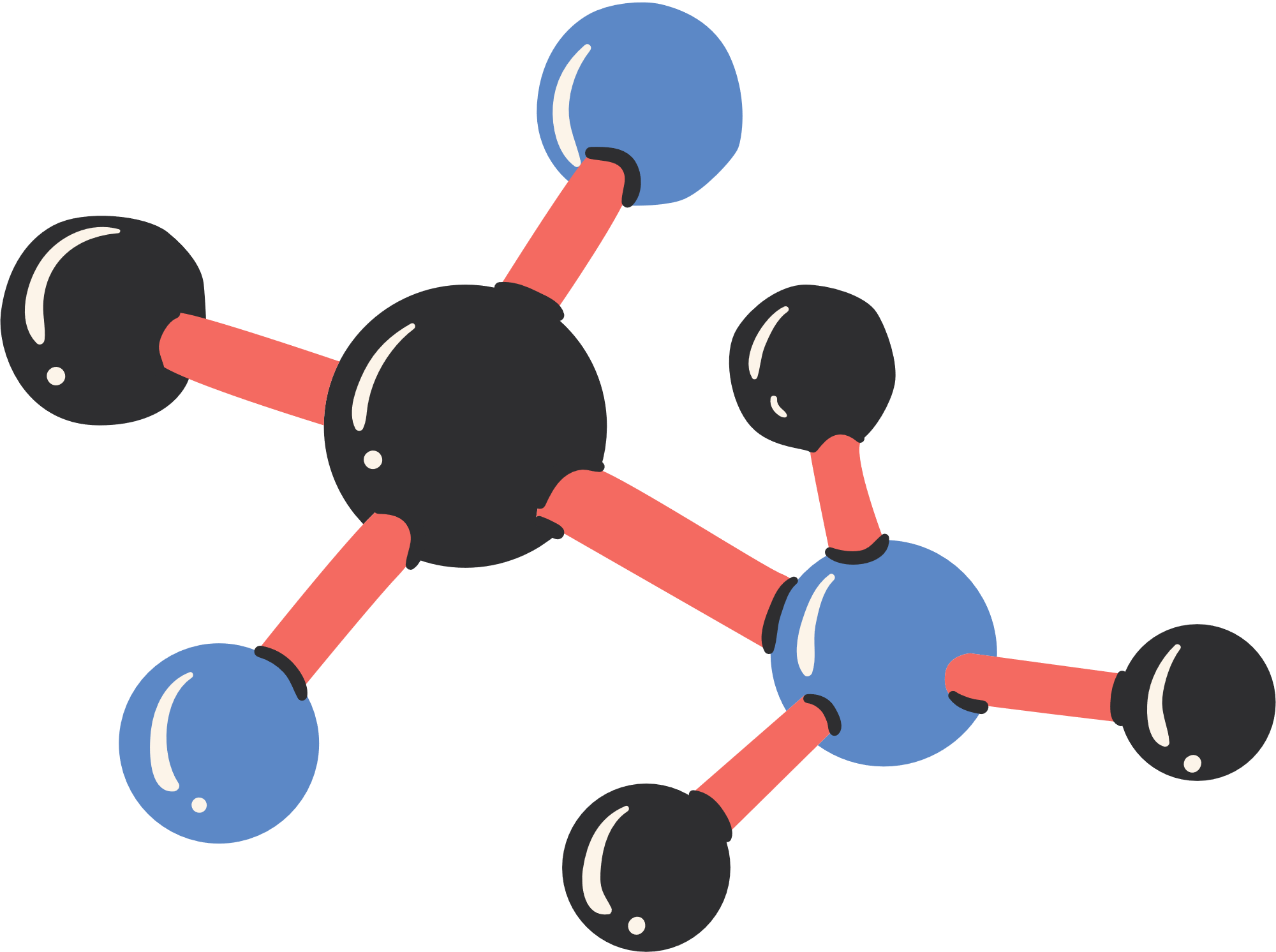 BÀI TẬP TRẮC NGHIỆM
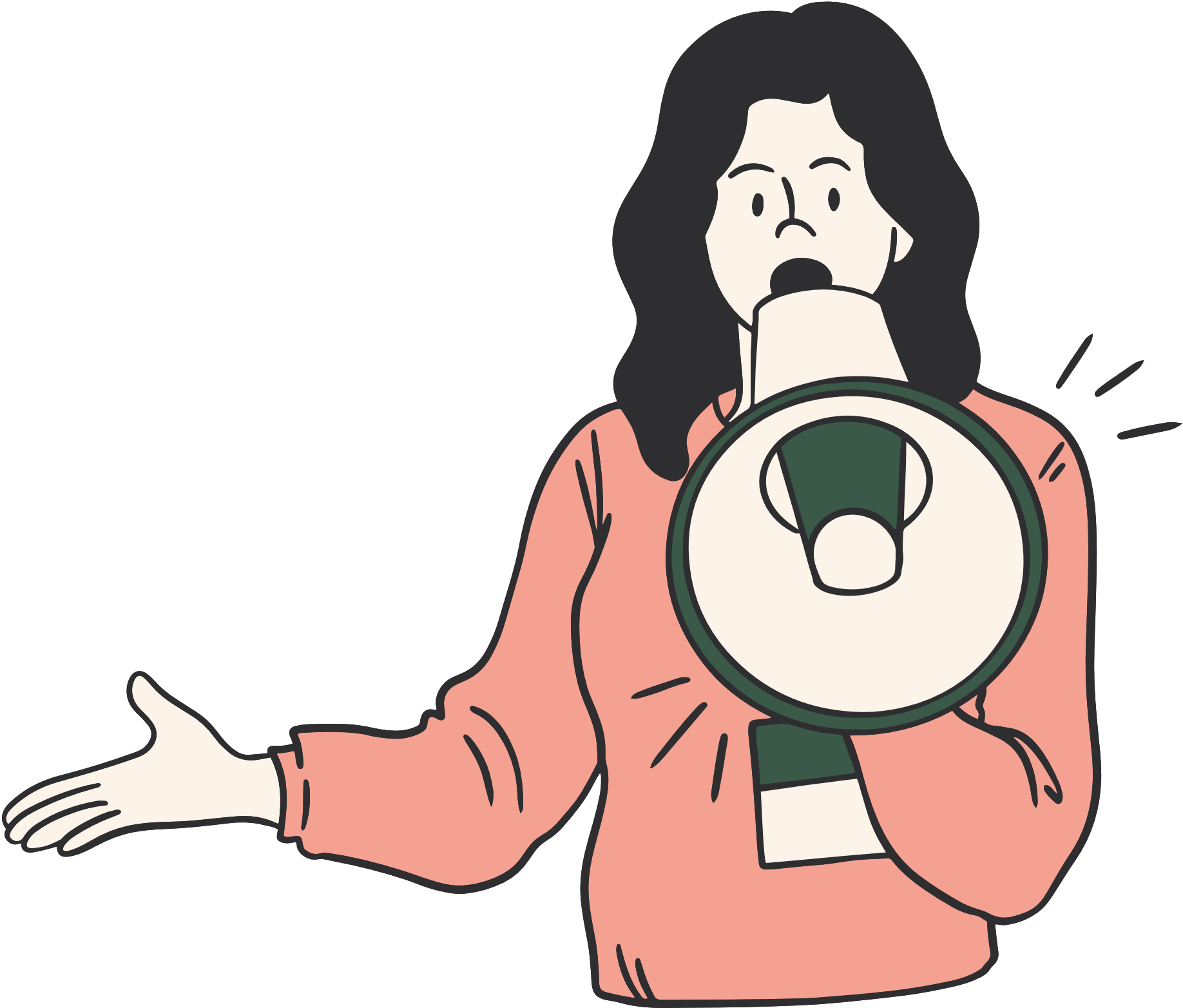 BÀI TẬP TRẮC NGHIỆM
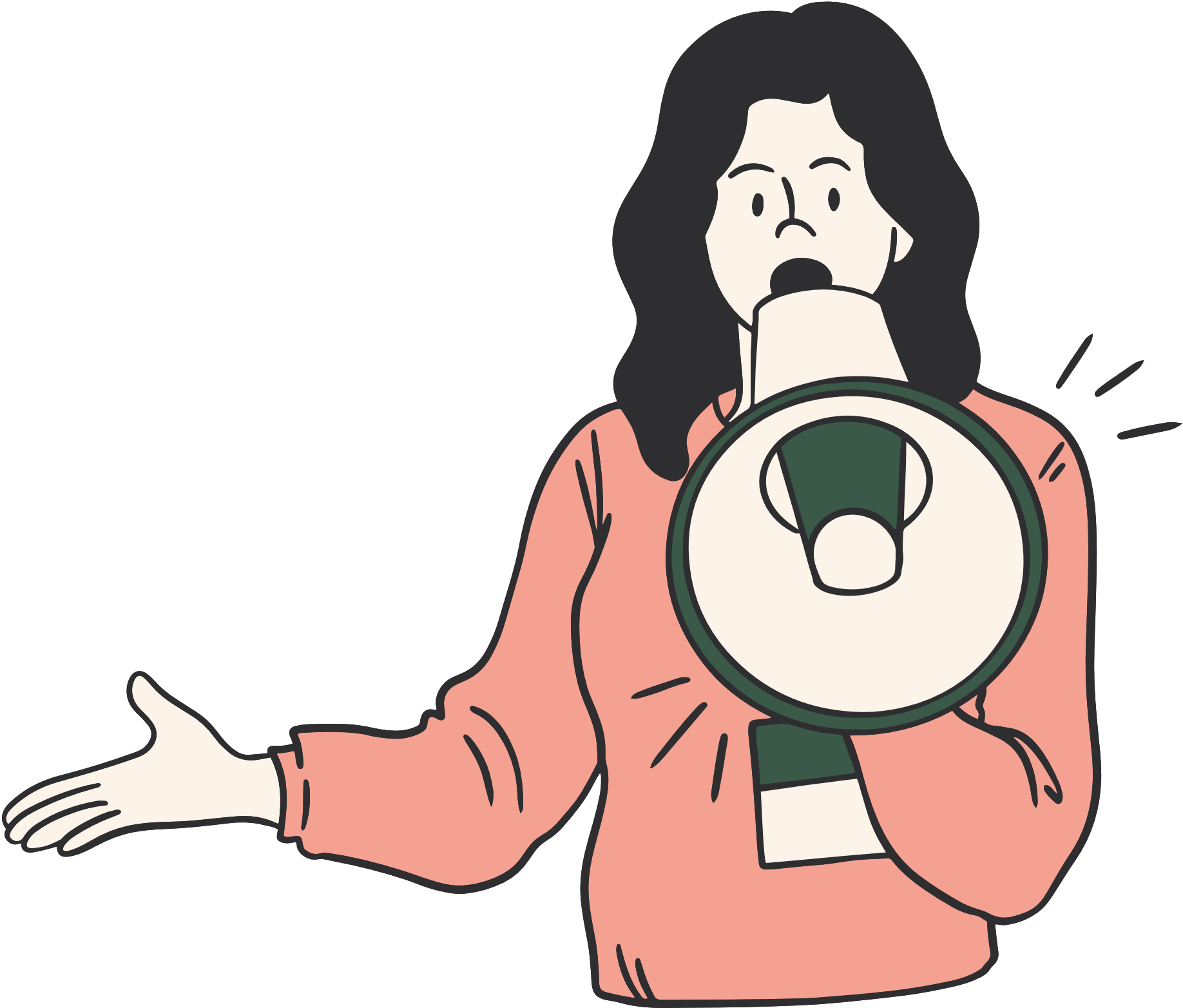 BÀI TẬP TRẮC NGHIỆM
A. Dãy số tăng và bị chặn				
B. Dãy số giảm và bị chặn
C. Dãy số giảm và bị chặn dưới
D. Dãy số giảm và bị chặn trên
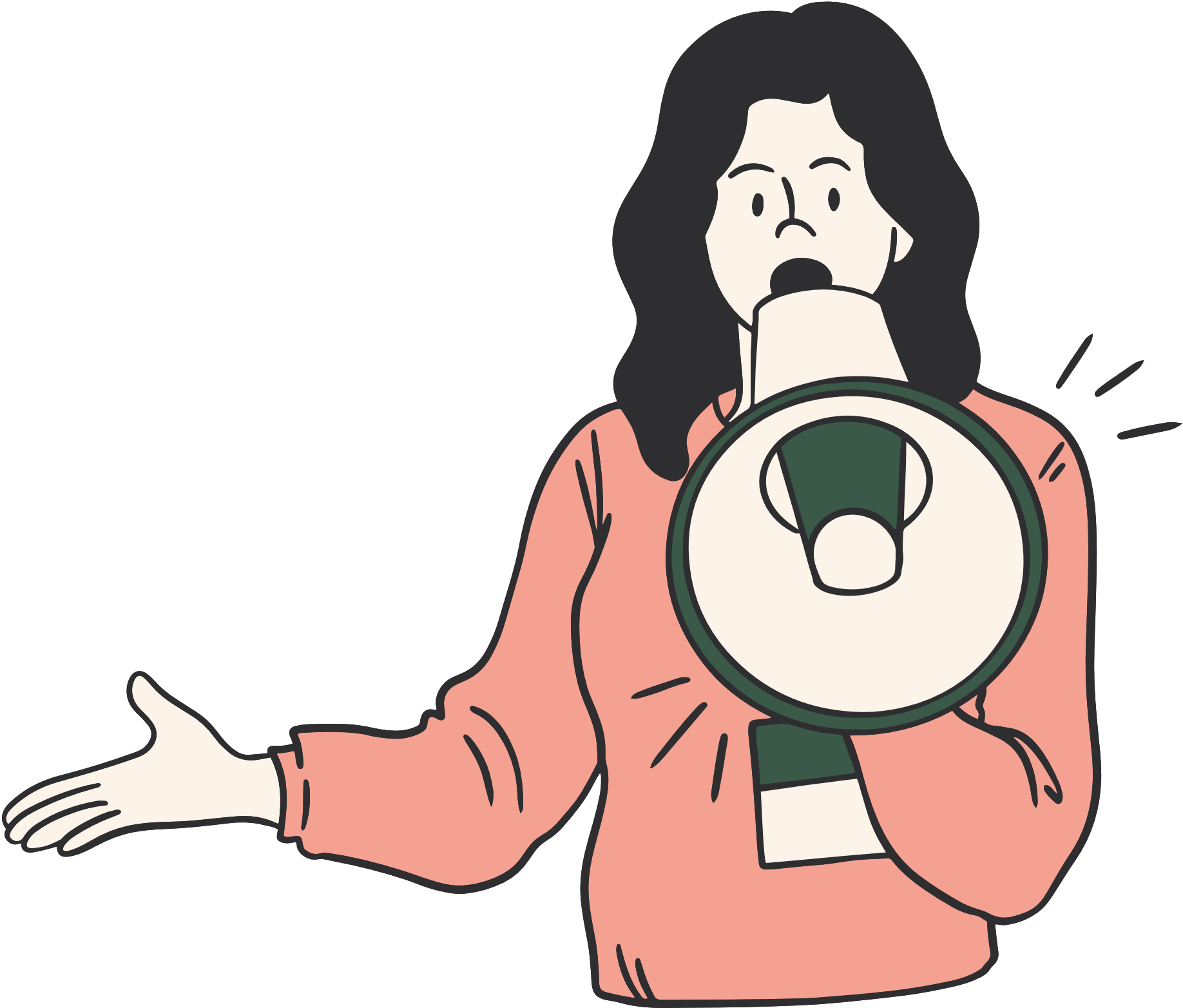 BÀI TẬP TRẮC NGHIỆM
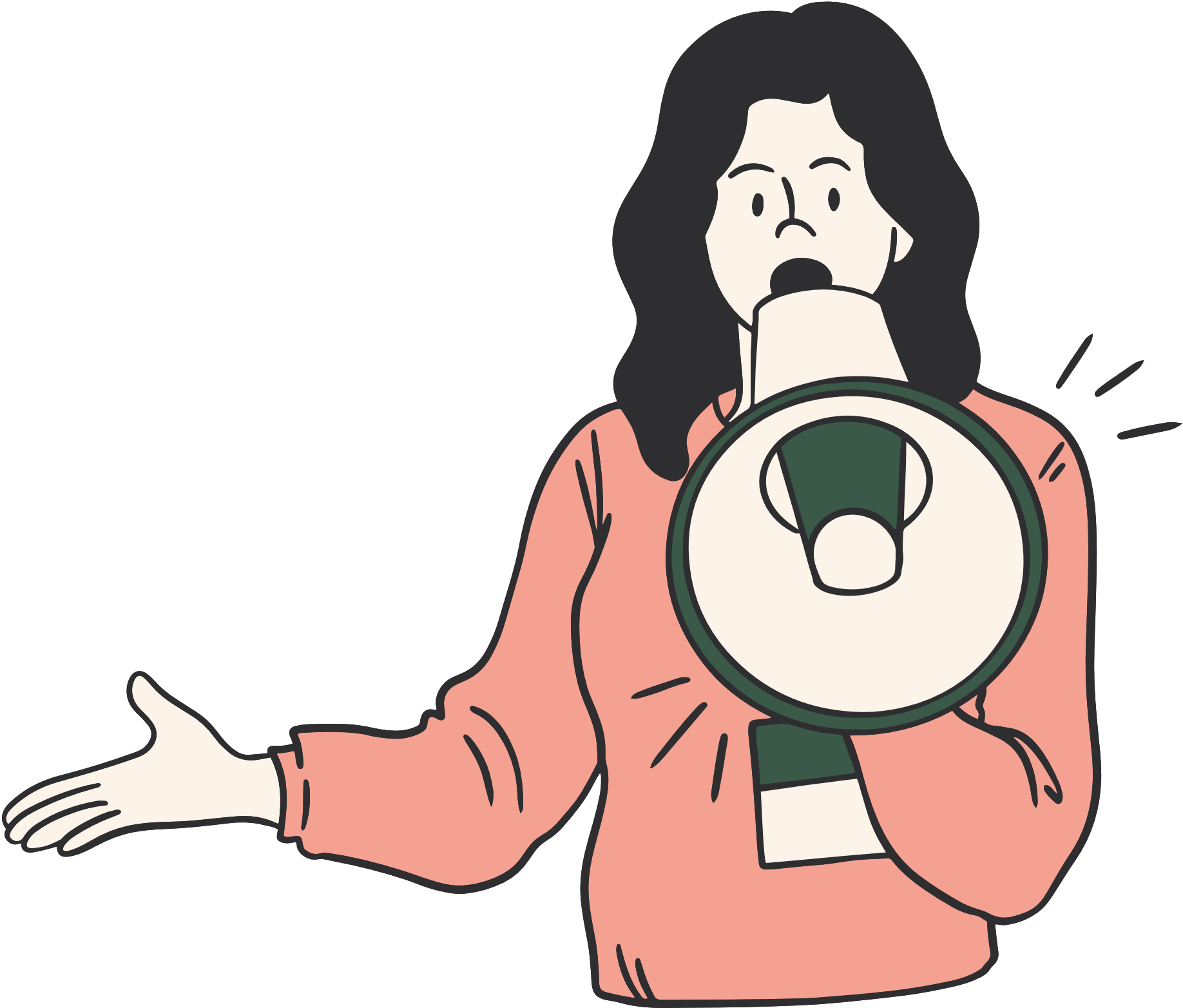 BÀI TẬP TRẮC NGHIỆM
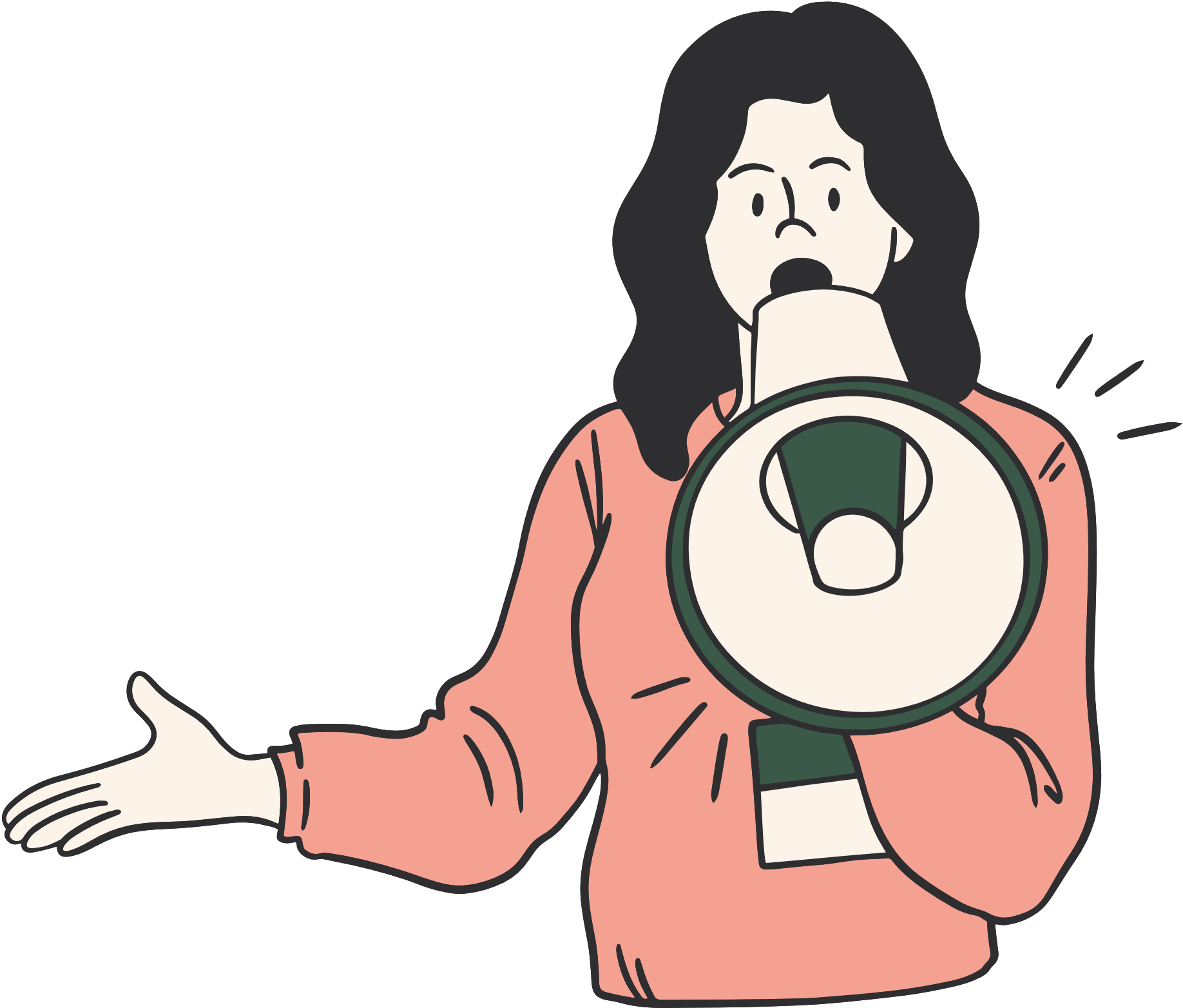 BÀI TẬP TRẮC NGHIỆM
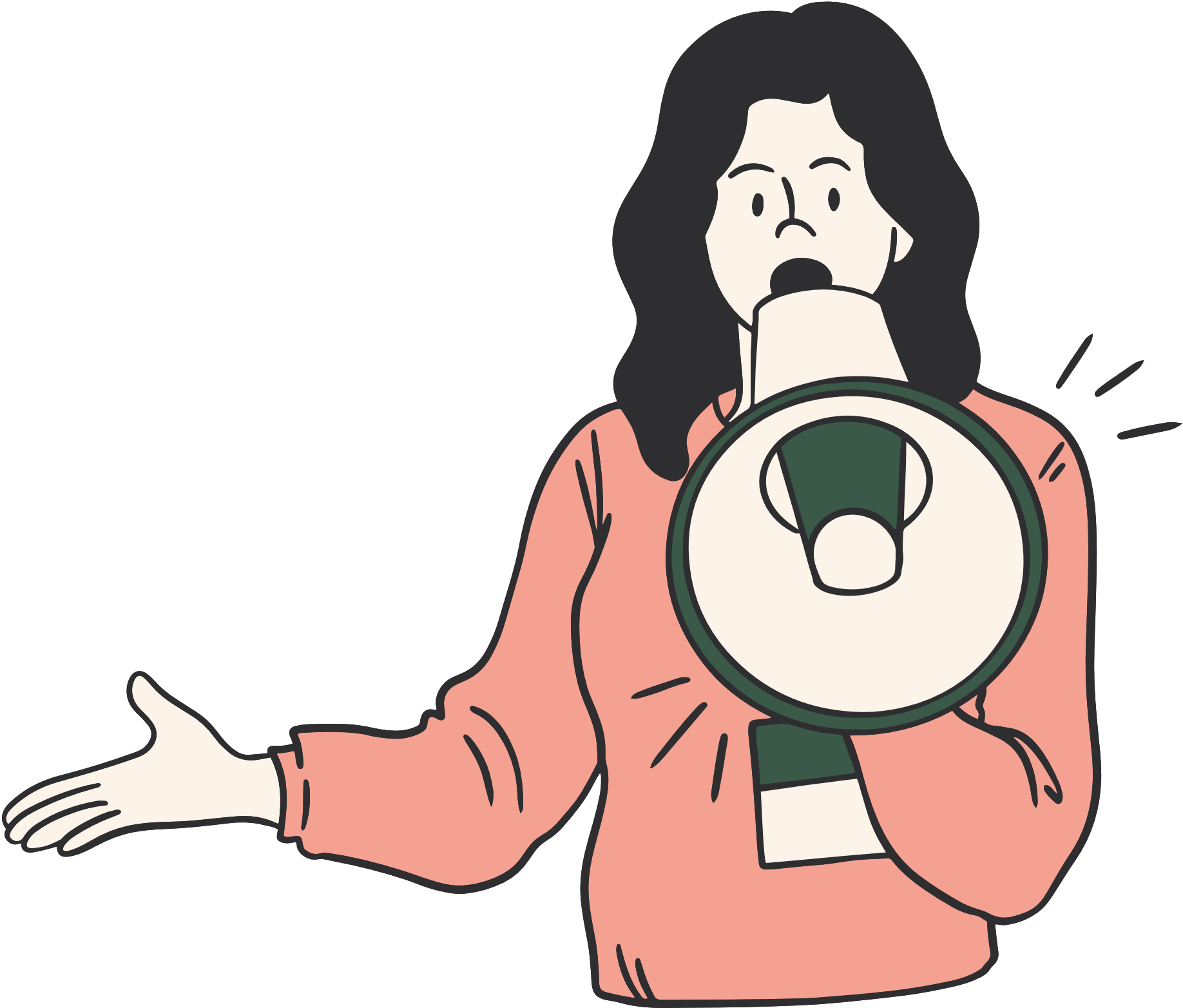 BÀI TẬP TRẮC NGHIỆM
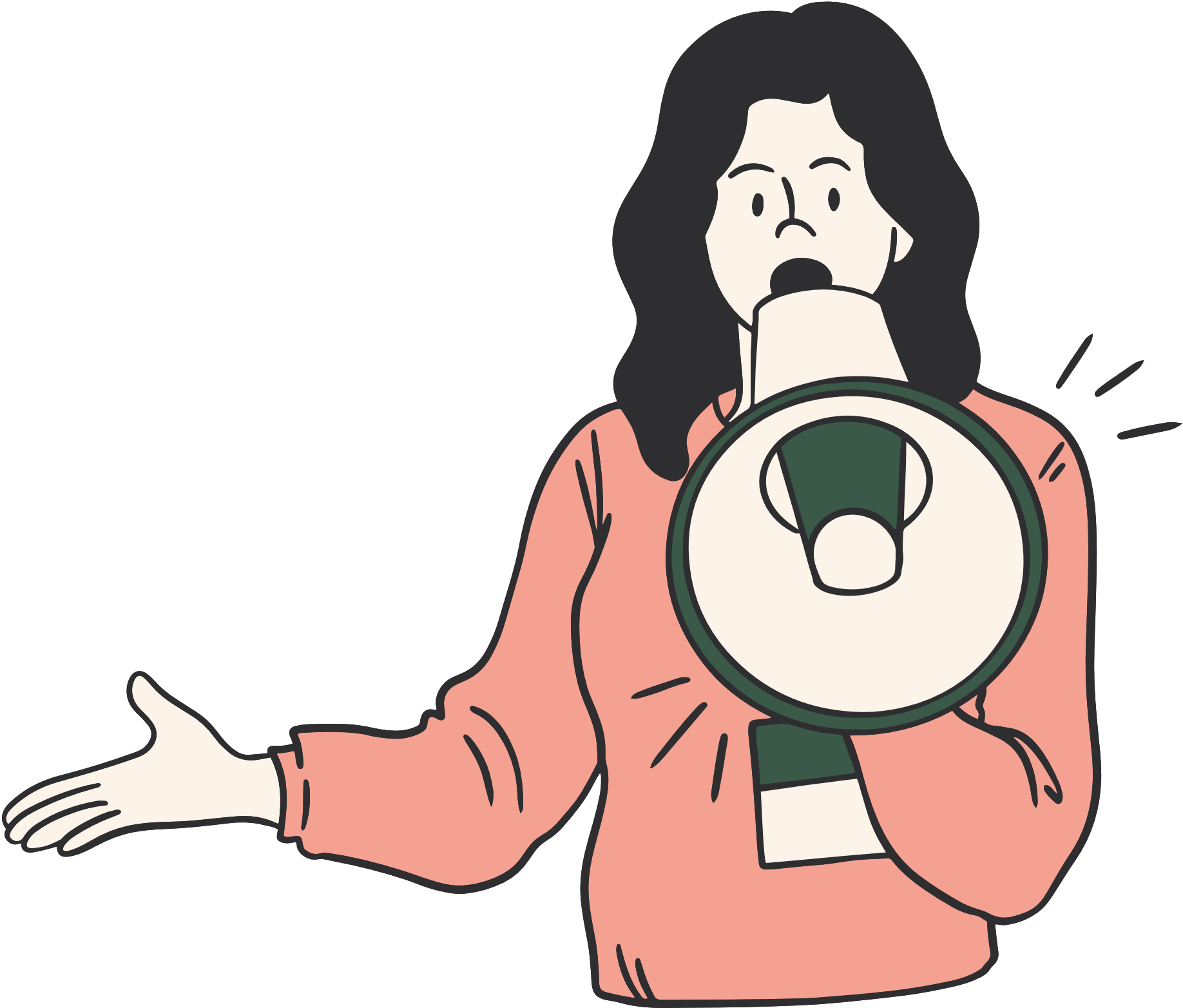 Tài liệu được chia sẻ bởi Website VnTeach.Com
https://www.vnteach.com
Một sản phẩm của cộng đồng facebook Thư Viện VnTeach.Com
https://www.facebook.com/groups/vnteach/
https://www.facebook.com/groups/thuvienvnteach/
BÀI TẬP TRẮC NGHIỆM
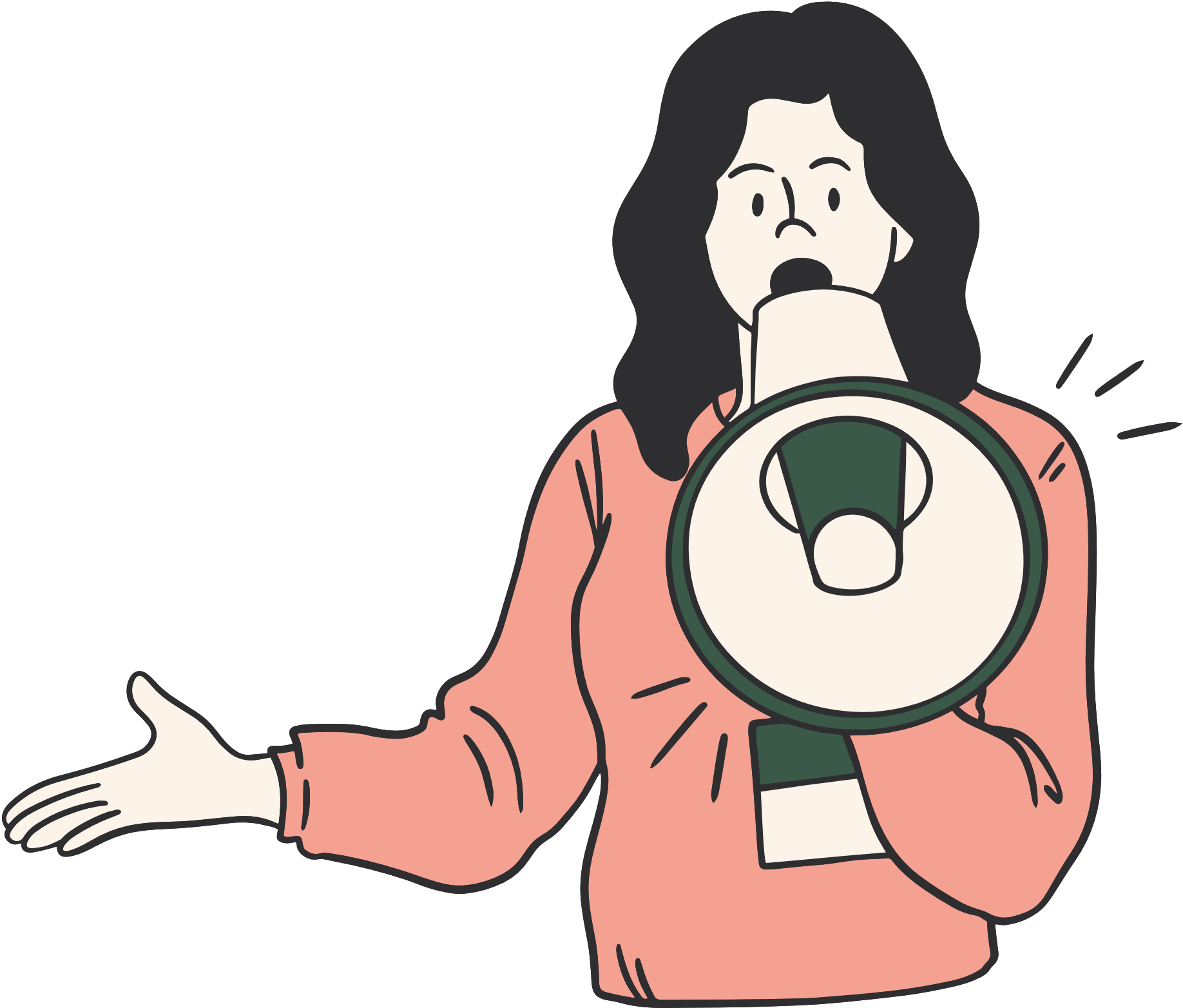 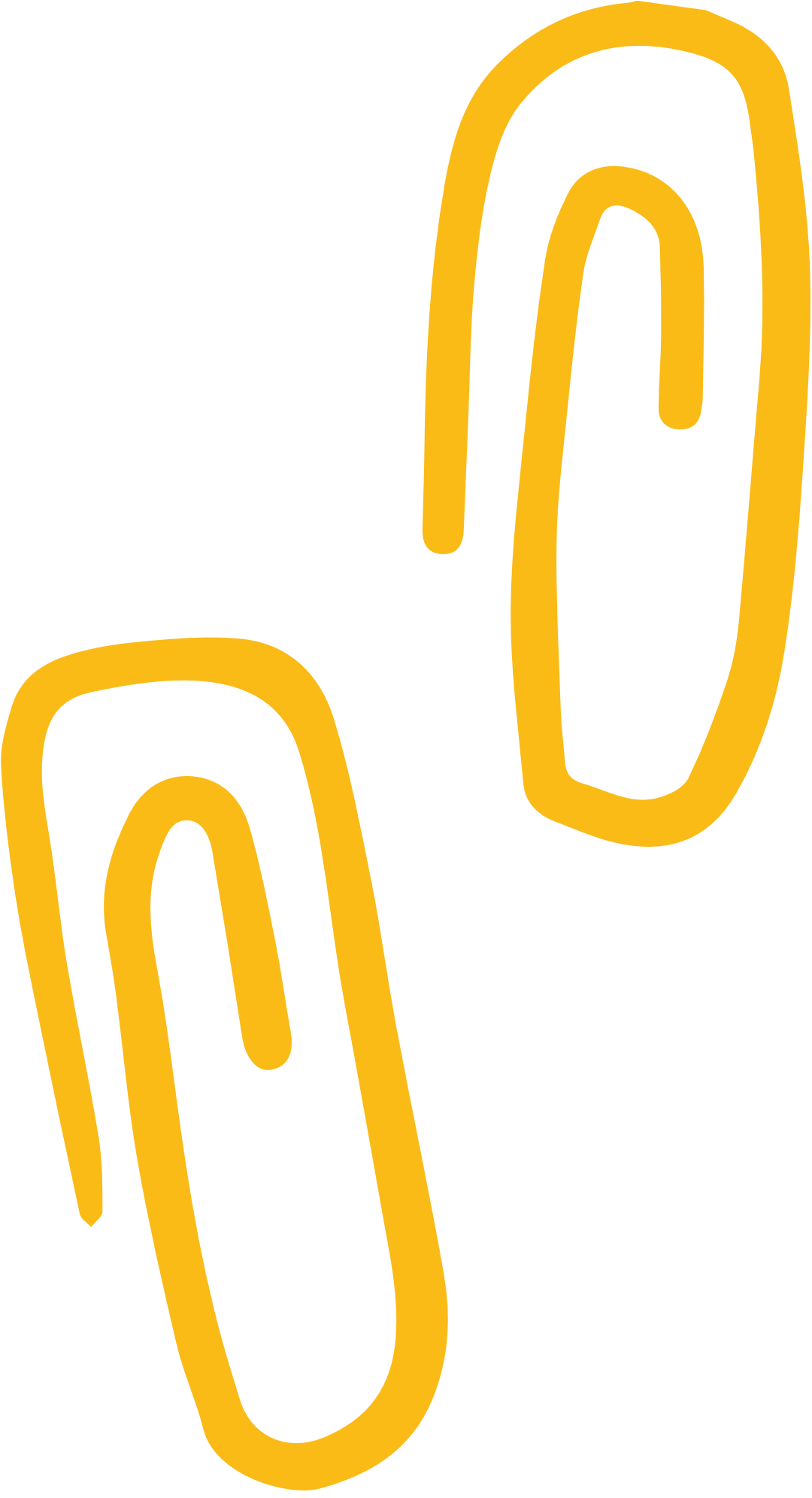 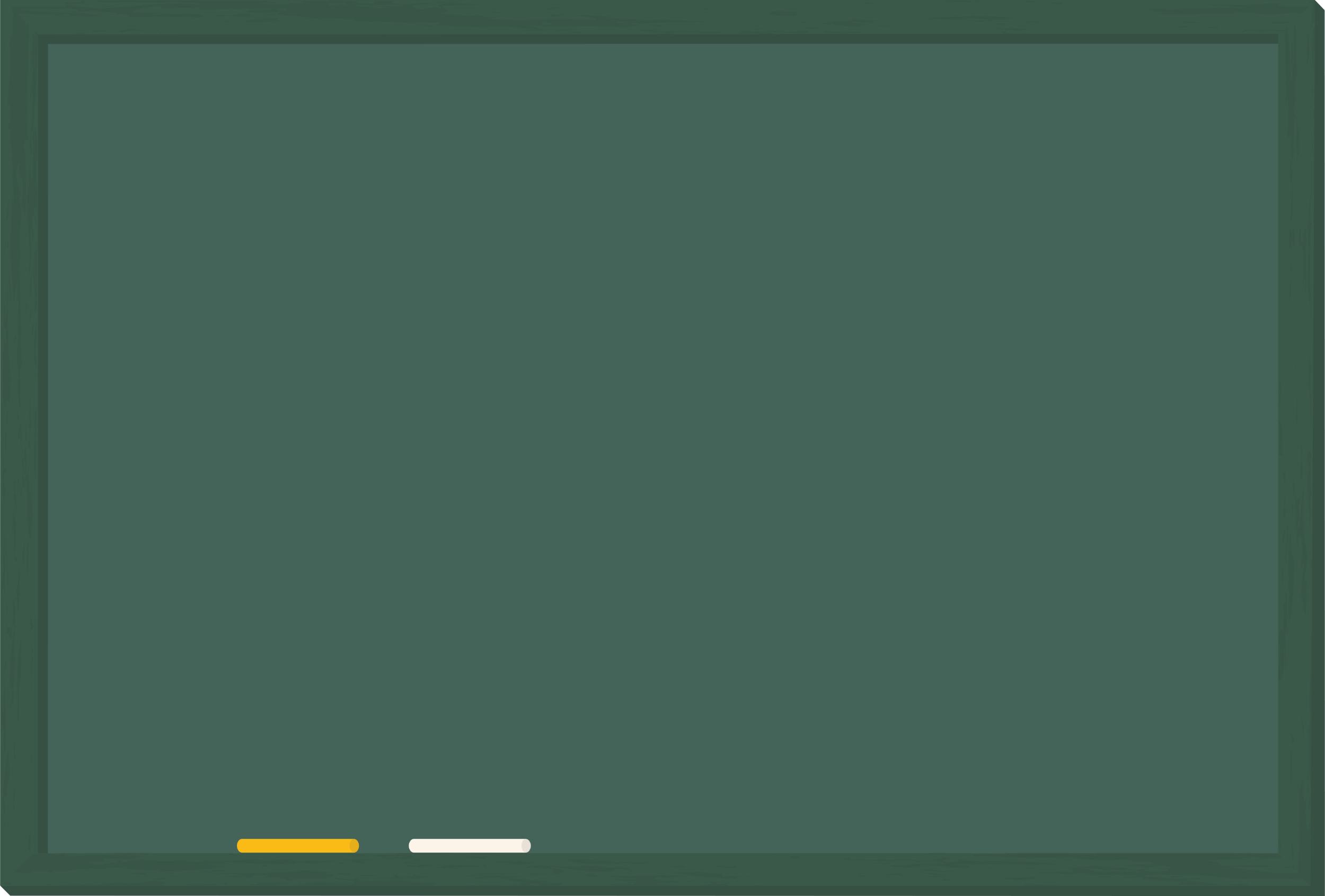 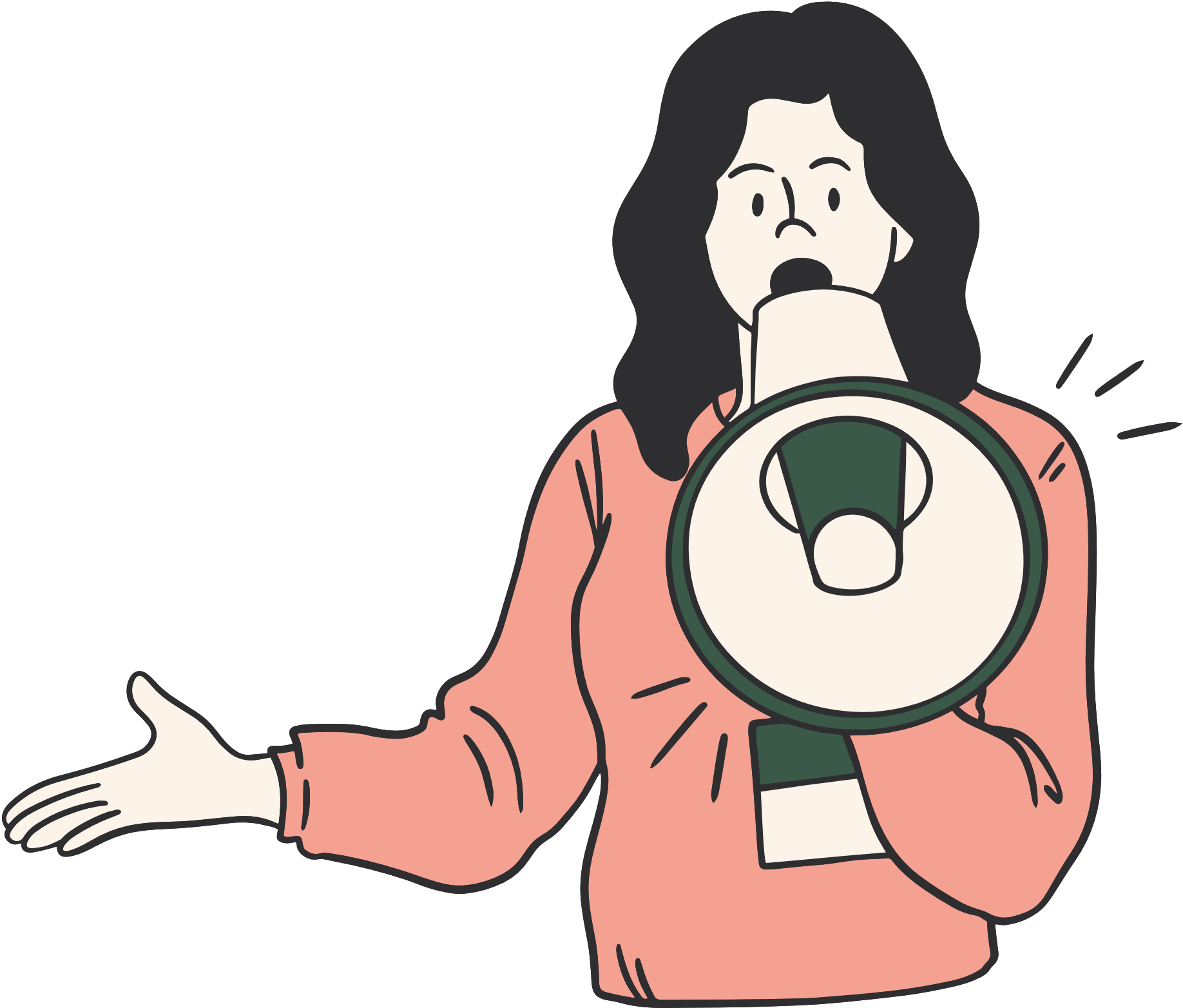 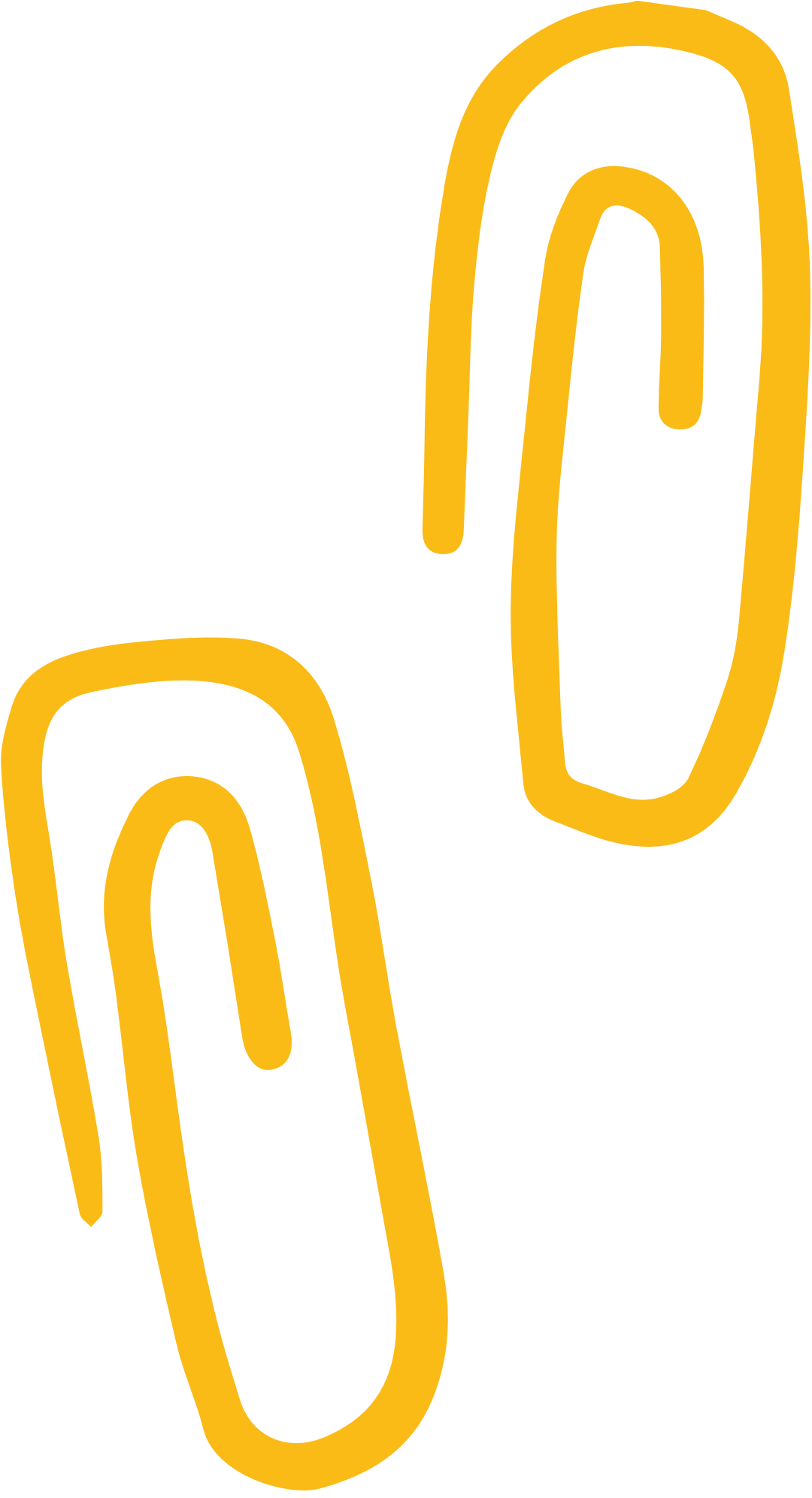 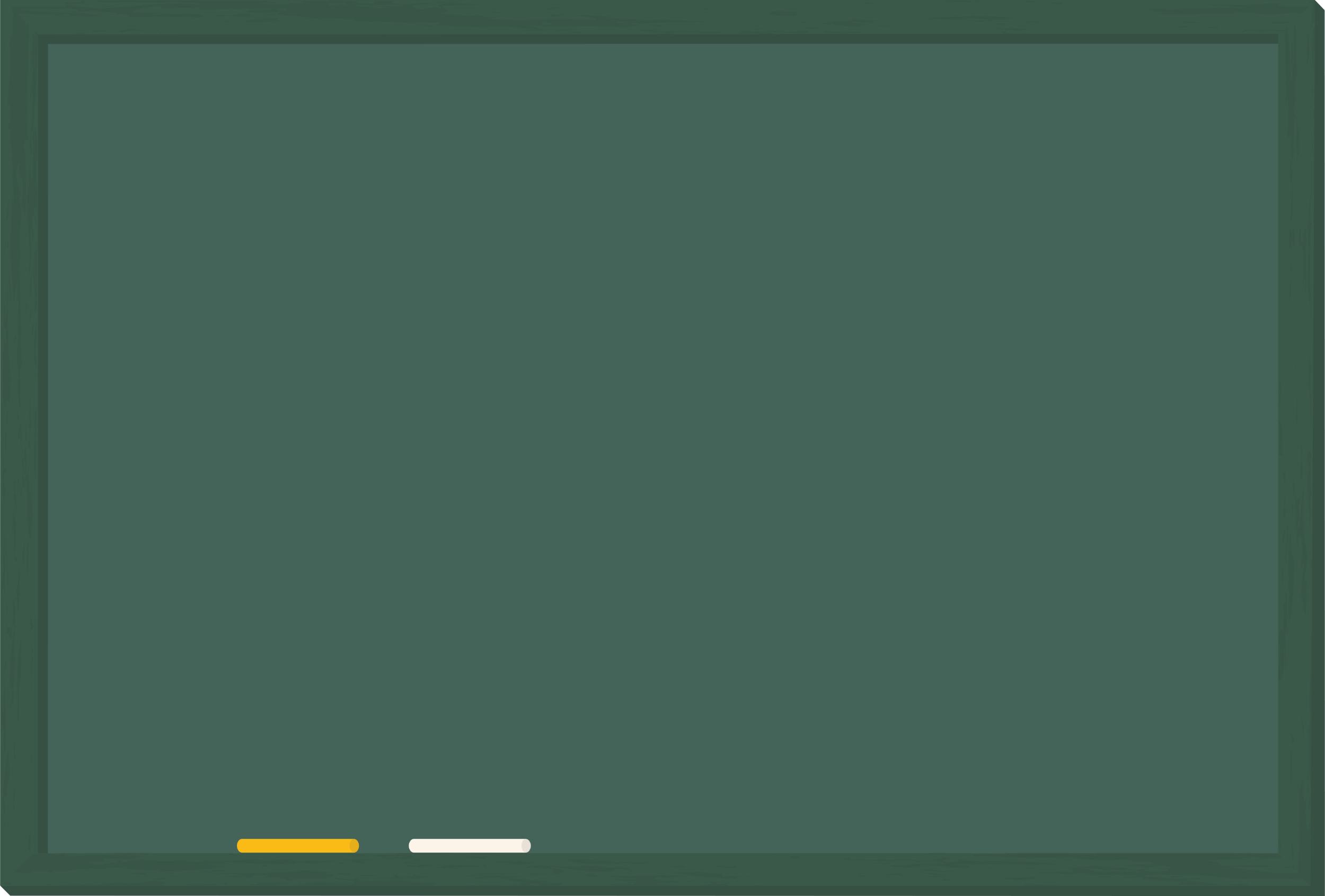 +) Cách xác định dãy số
- Liệt kê các số hạng (chỉ dùng cho các däy hữu hạn và có ít số hạng);
- Công thức của số hạng tổng quát;
- Phương pháp mô tả
- Phương pháp truy hồi
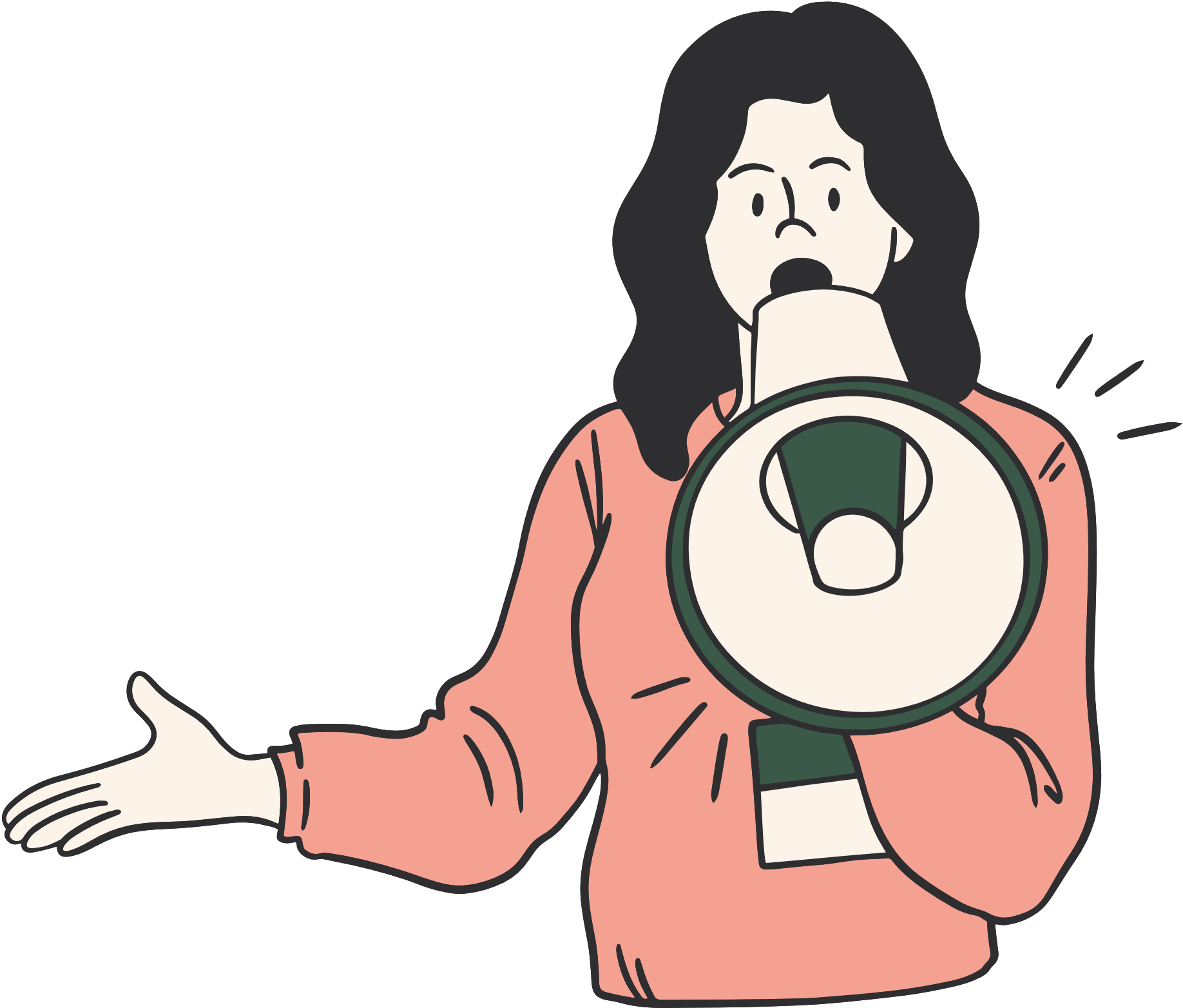 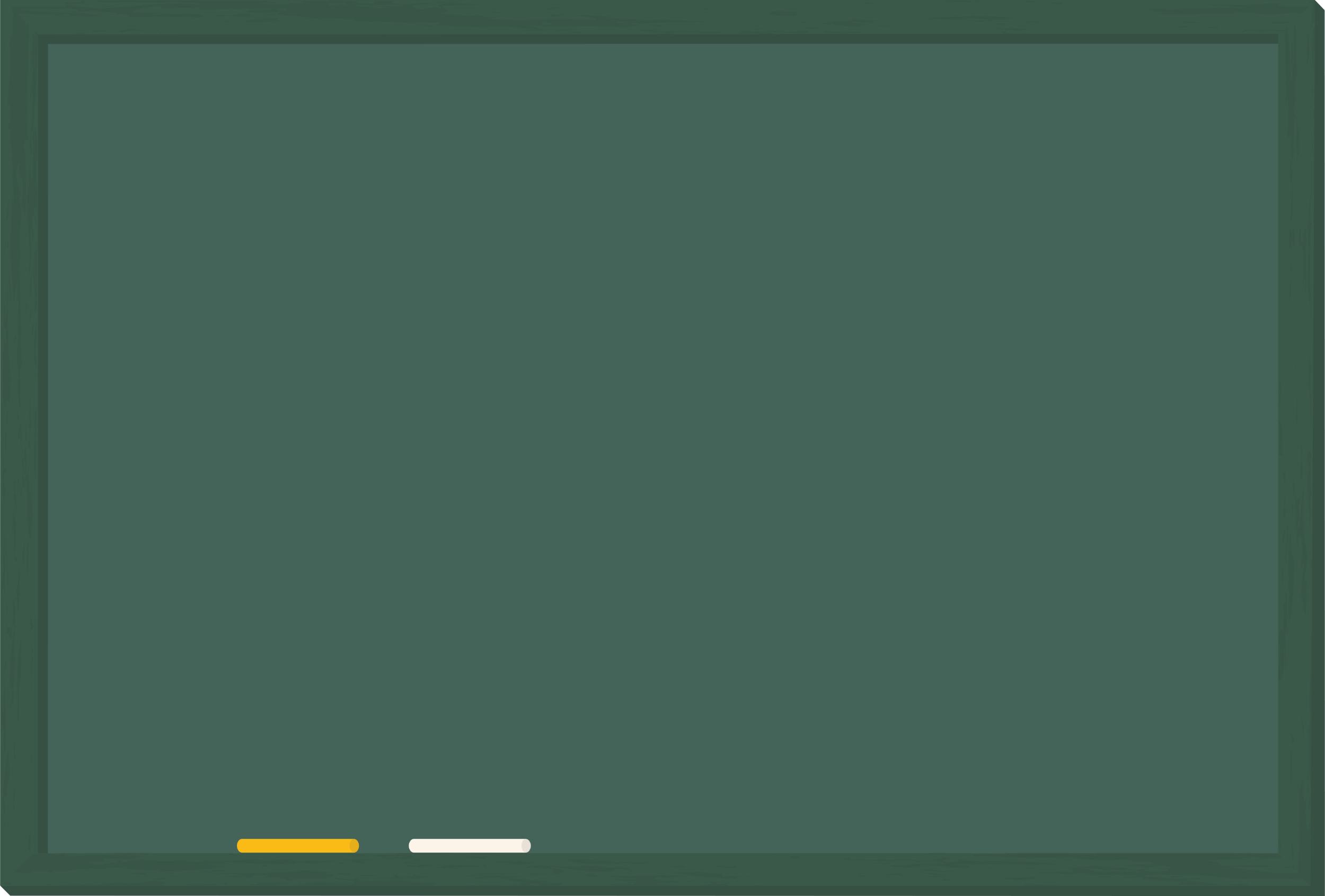 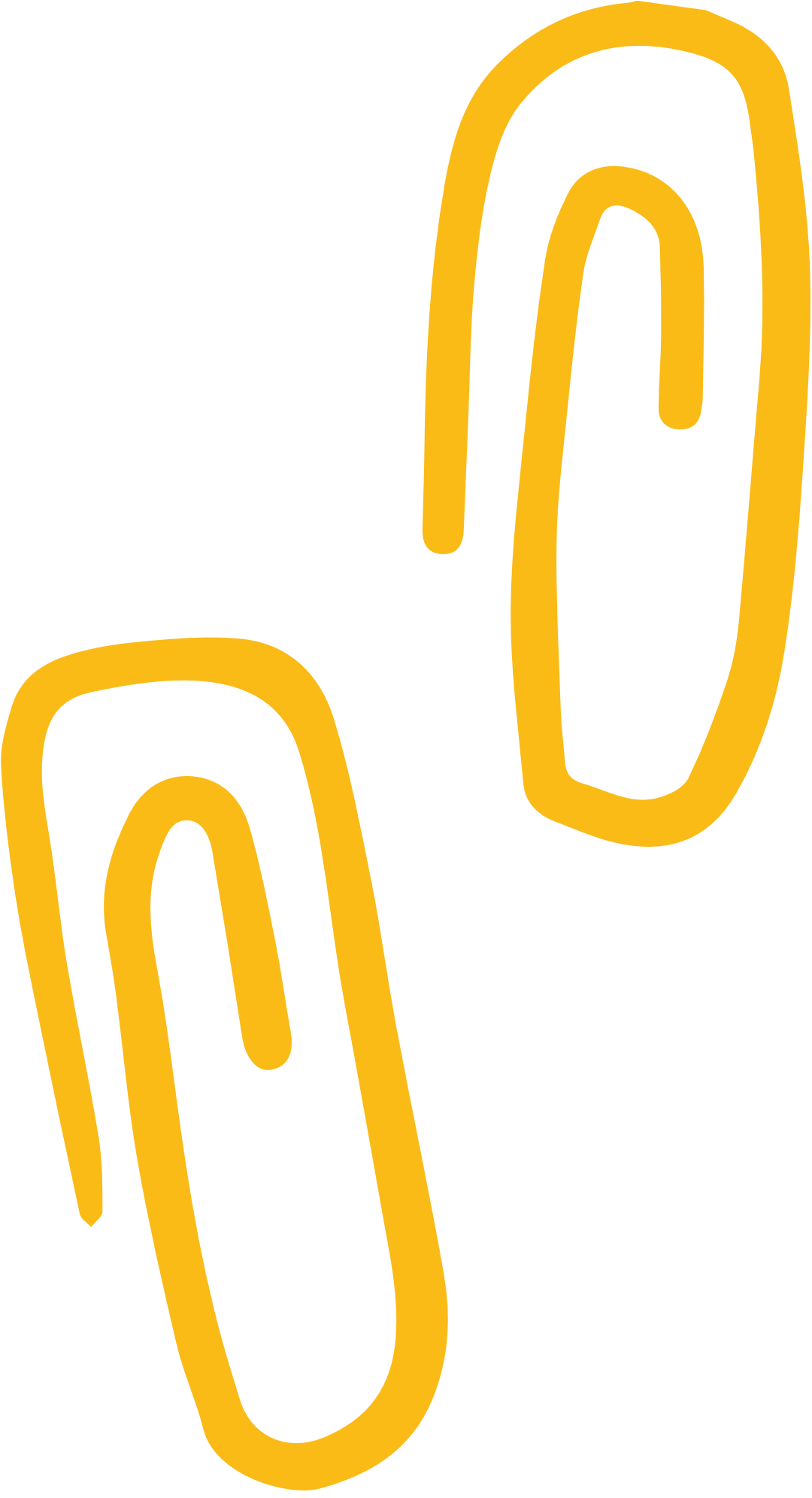 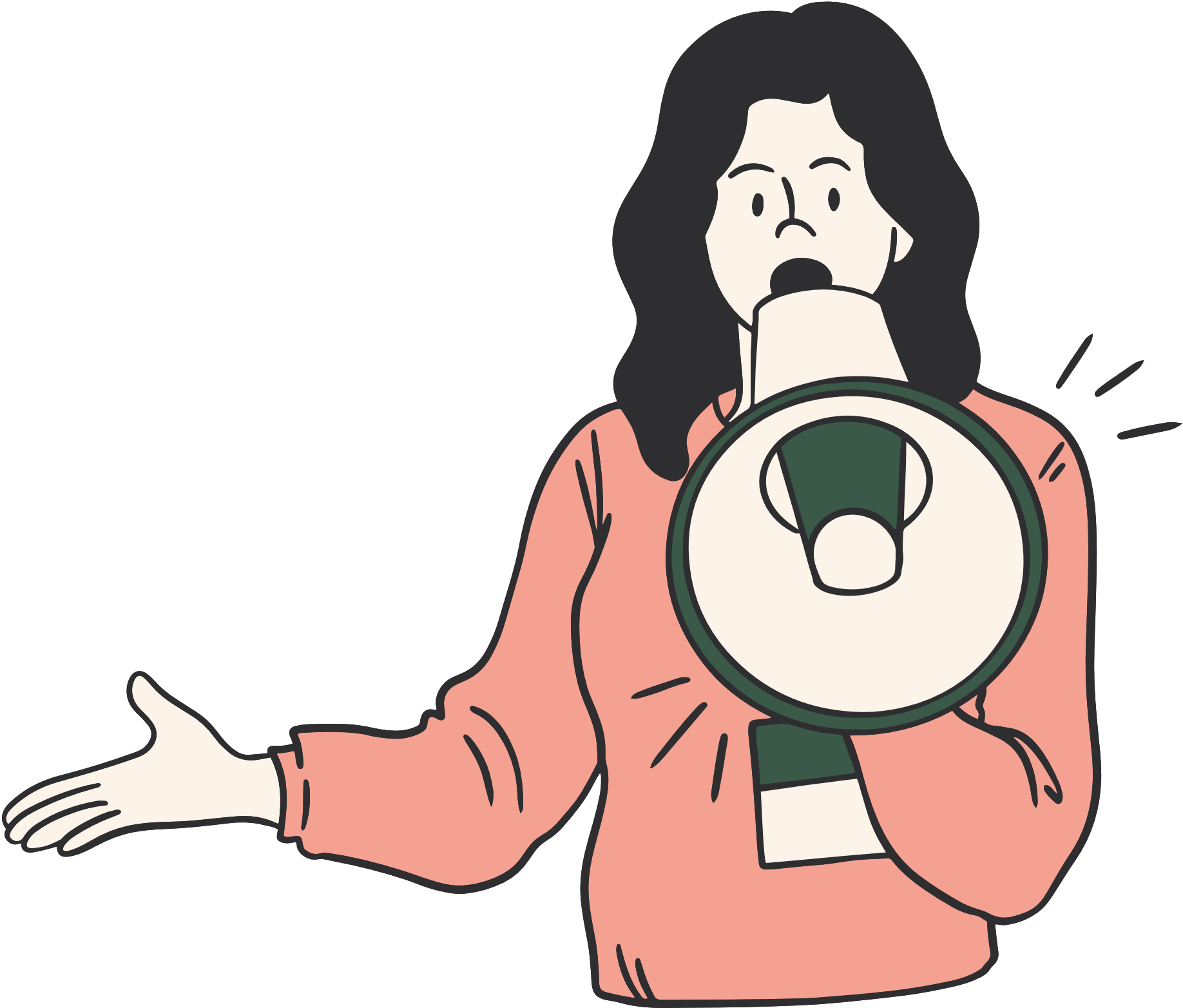 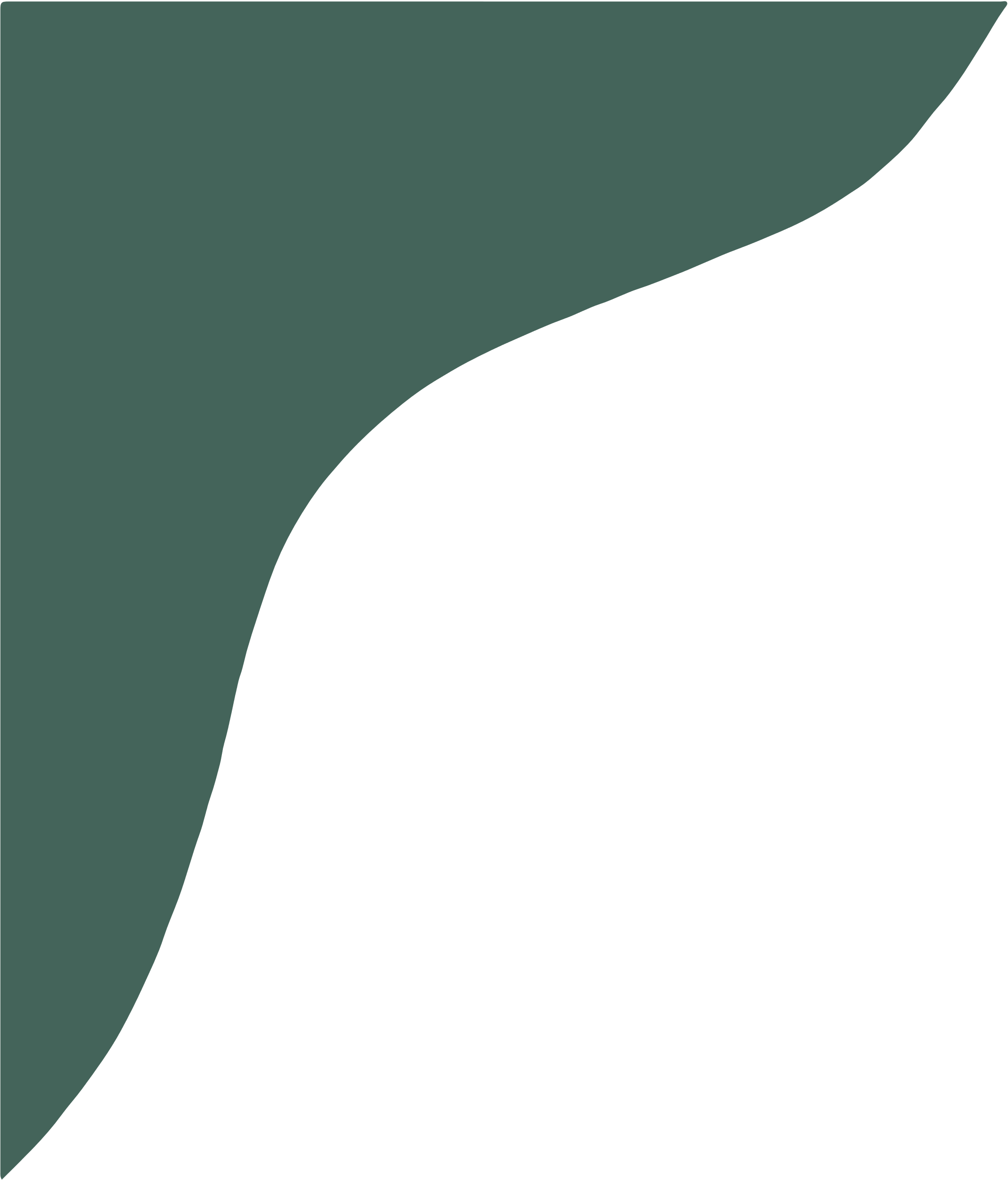 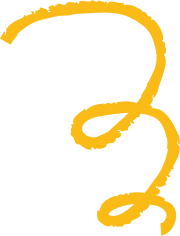 CHƯƠNG II. DÃY SỐ.
CẤP SỐ CỘNG. CẤP SỐ NHÂN
BÀI TẬP CUỐI CHƯƠNG II
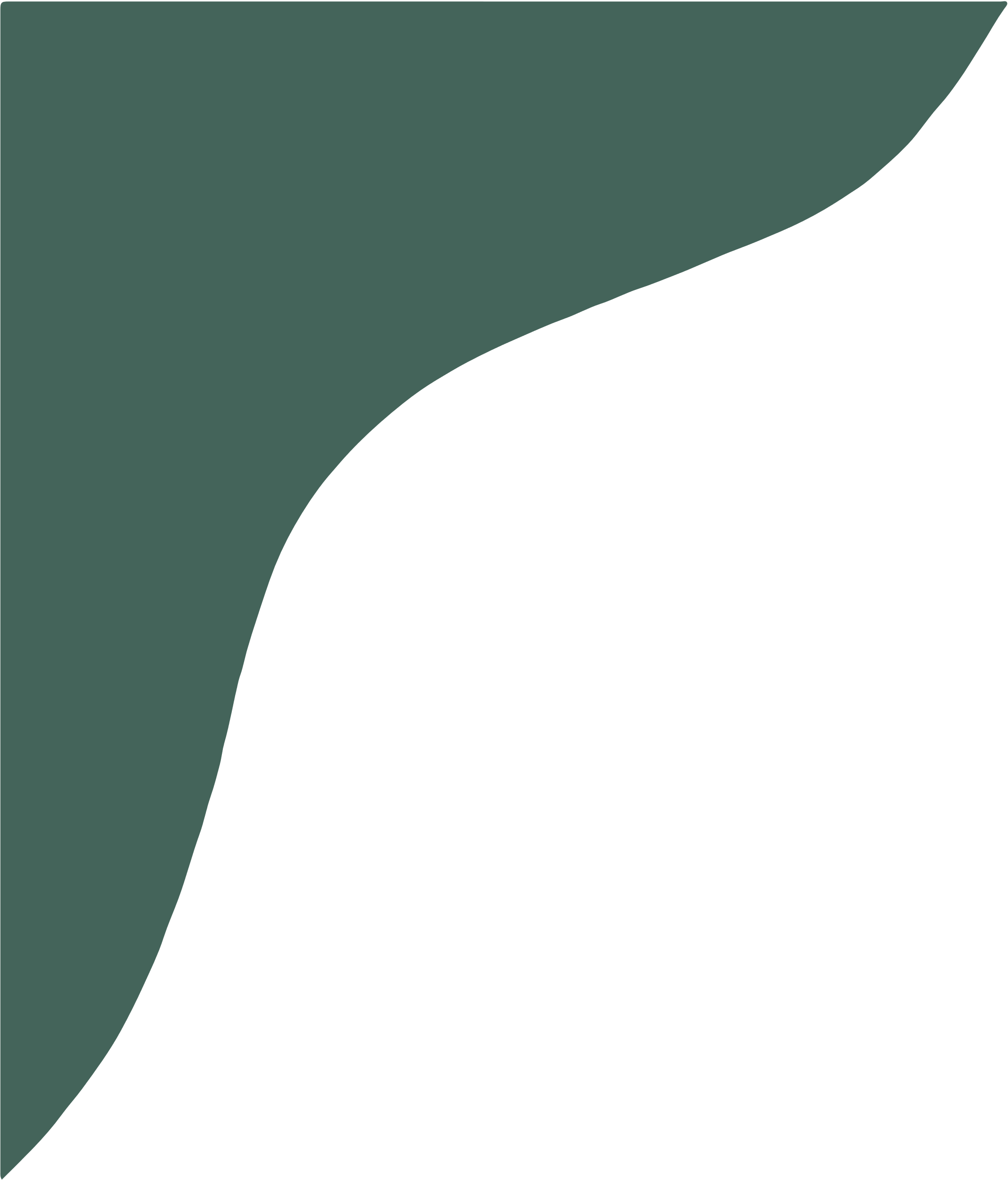 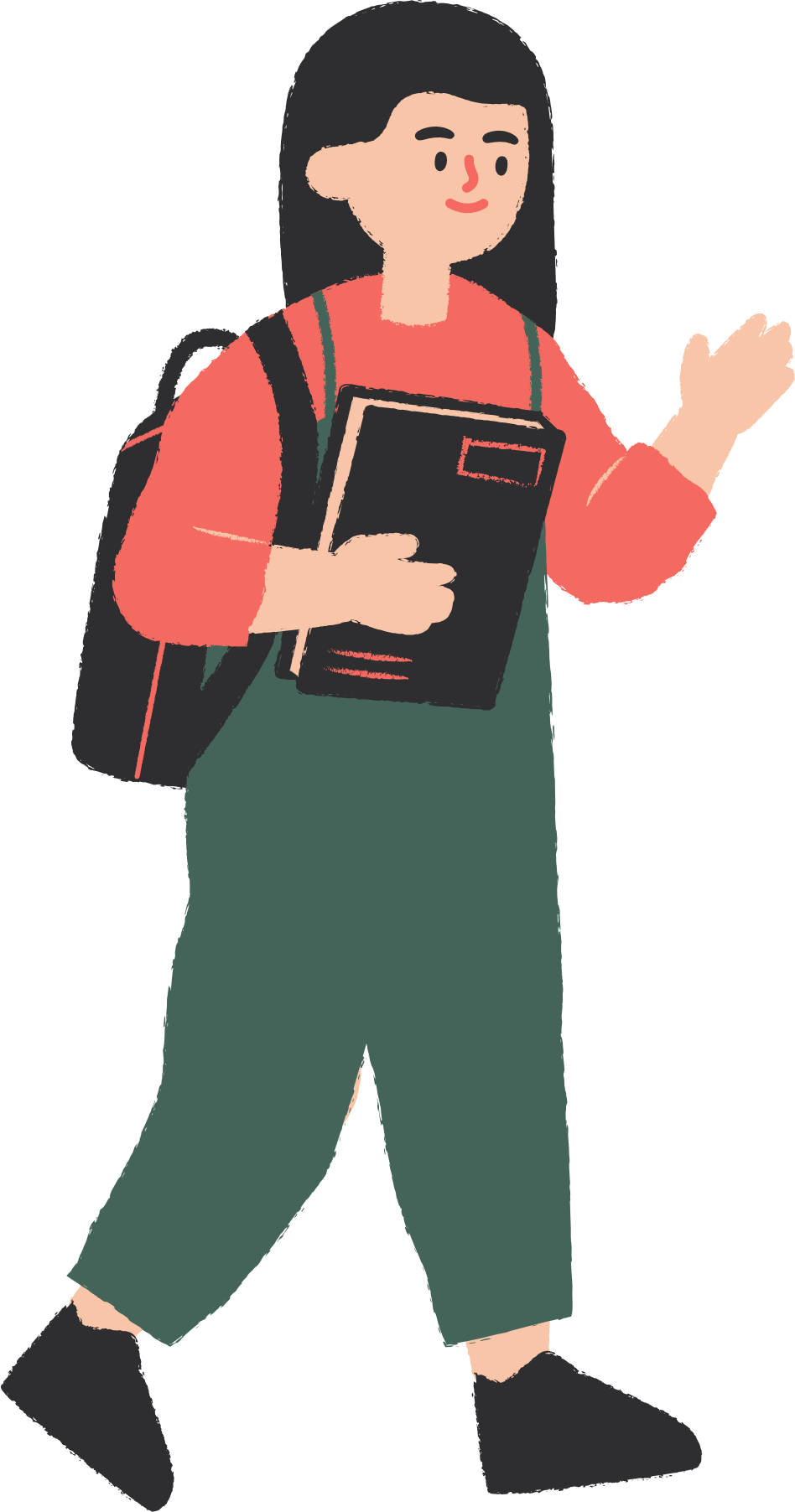 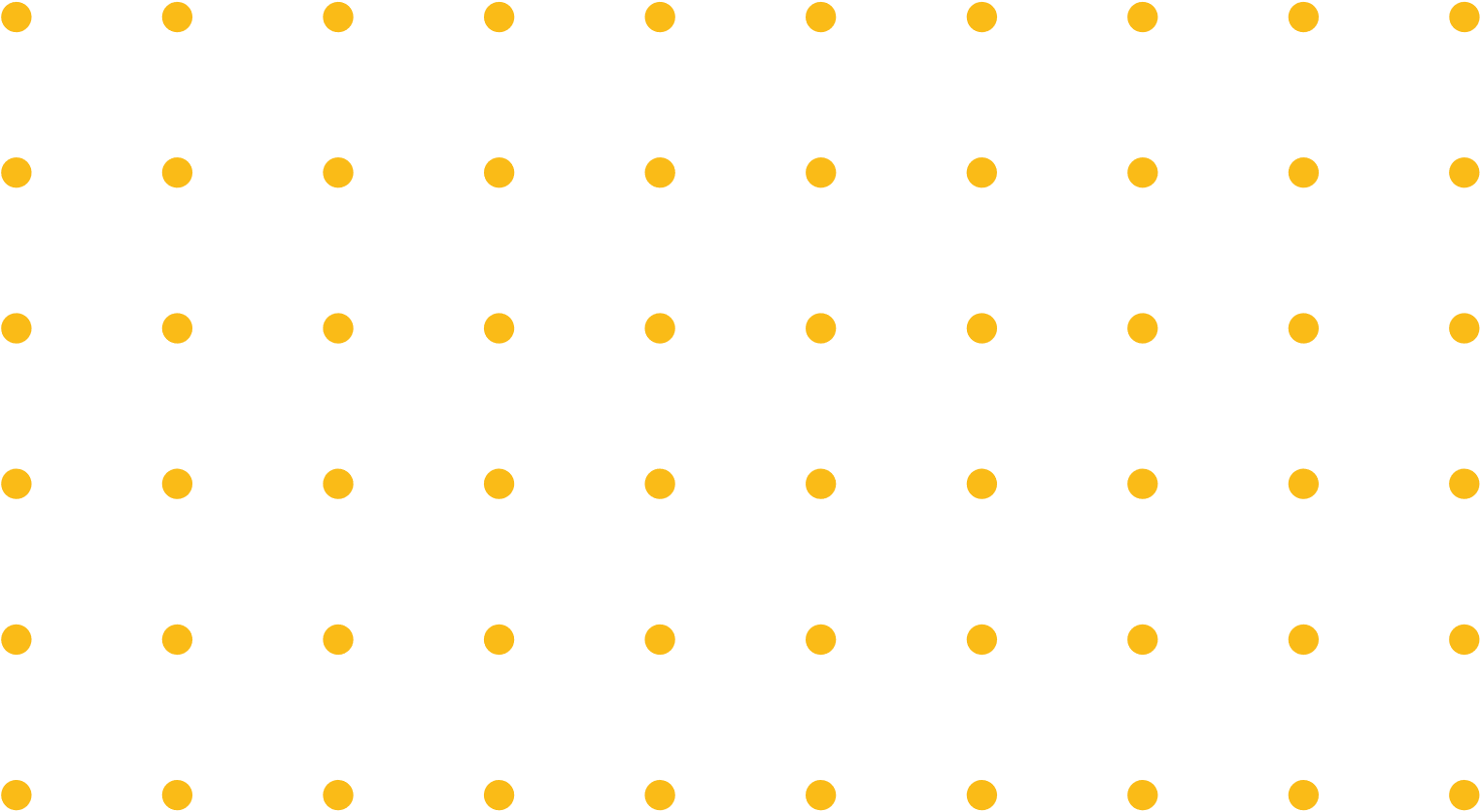 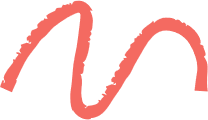 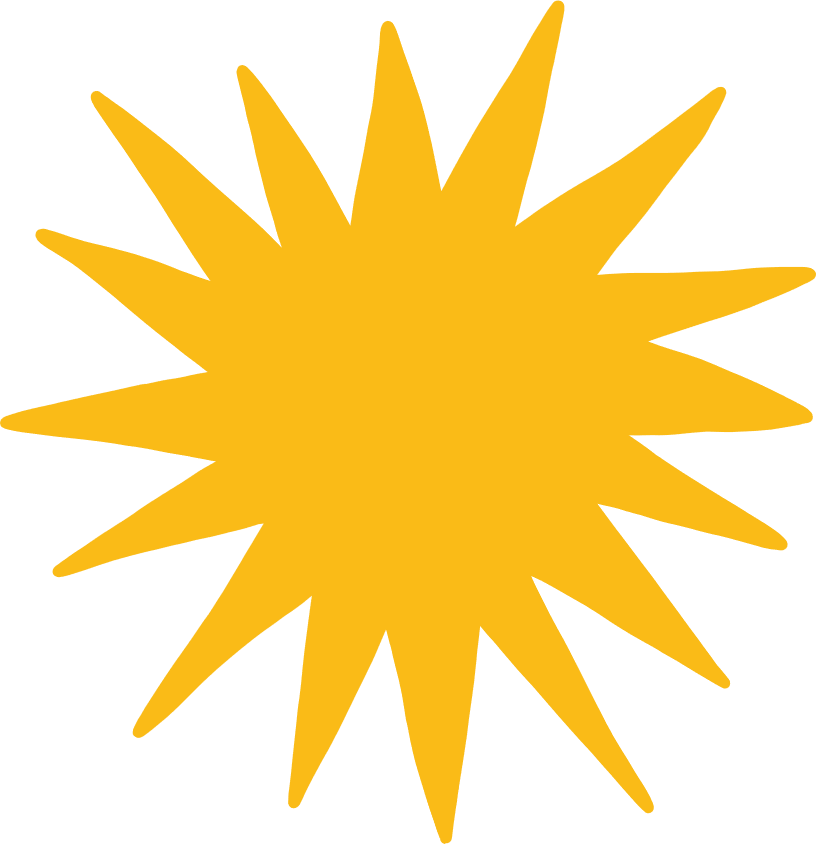 Bài 9 (SGK – trang 62)
Giải
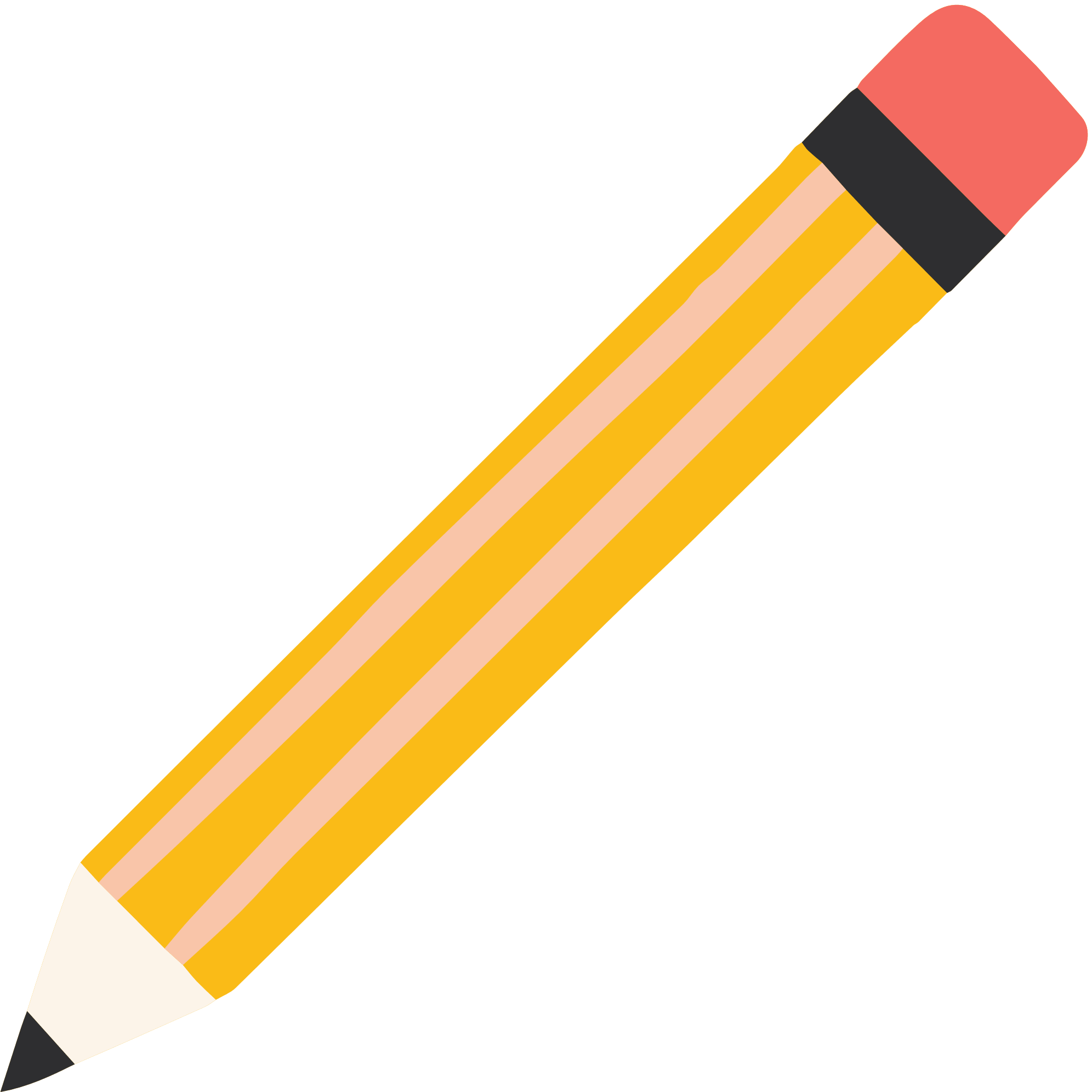 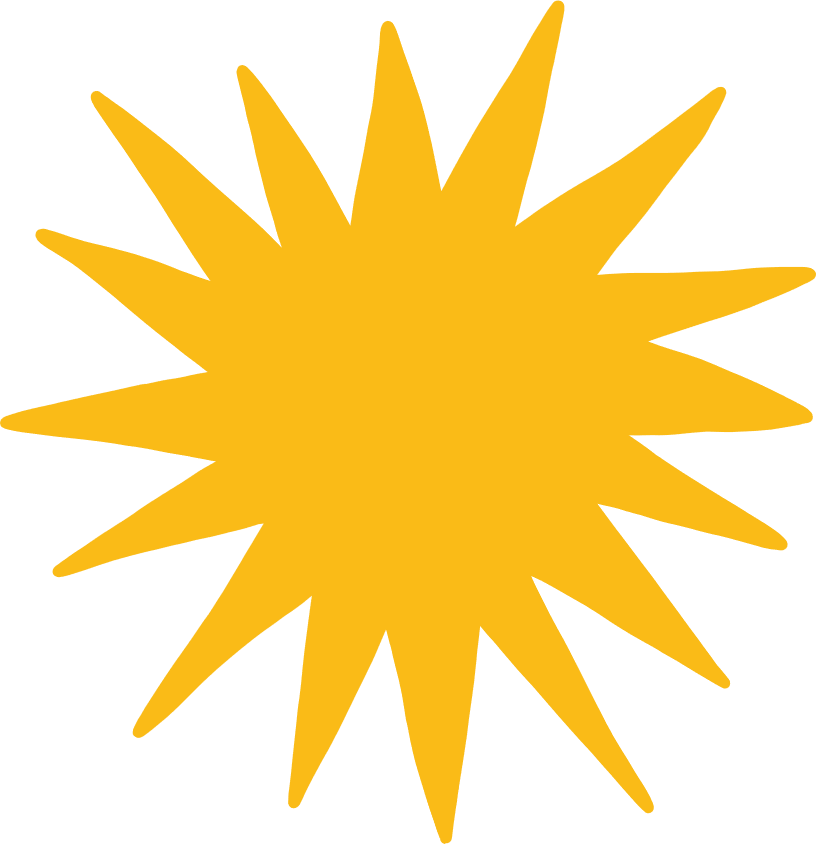 Bài 10 (SGK – trang 62)
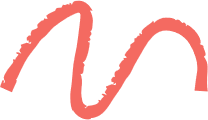 Giải
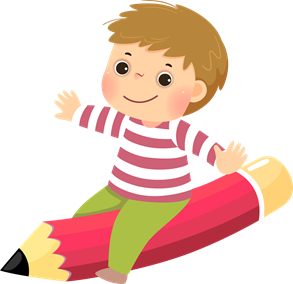 Bài 11 (SGK – trang 62)
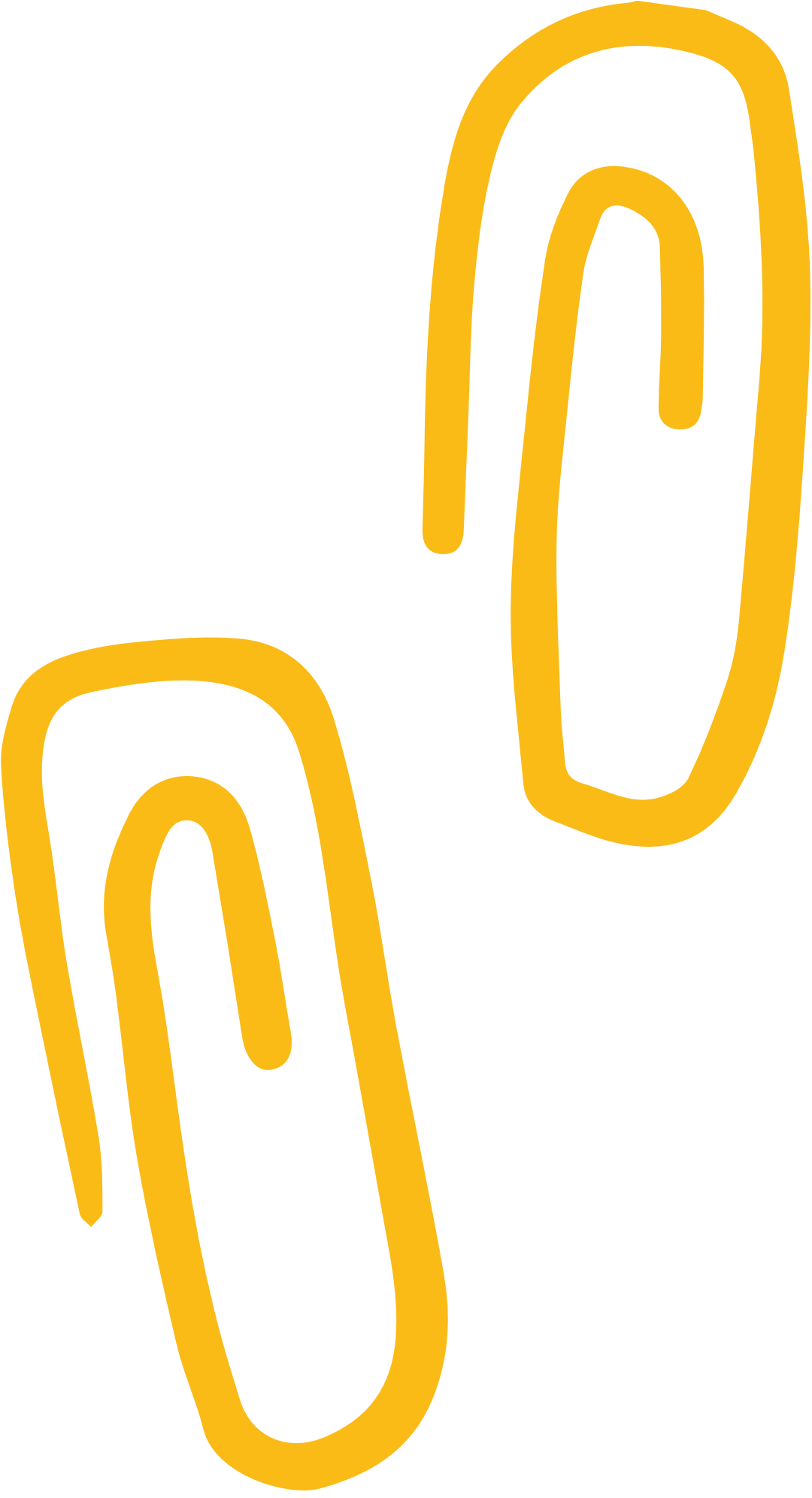 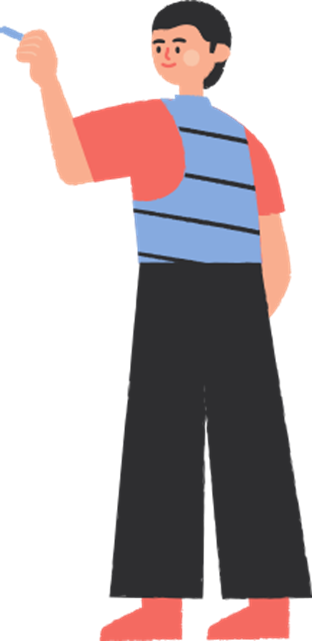 Giải
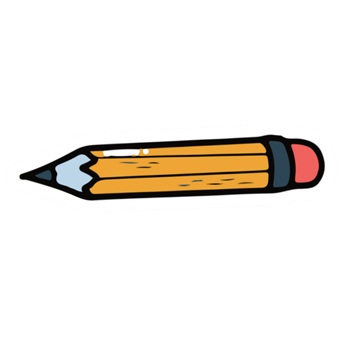 Bài 11 (SGK – trang 62)
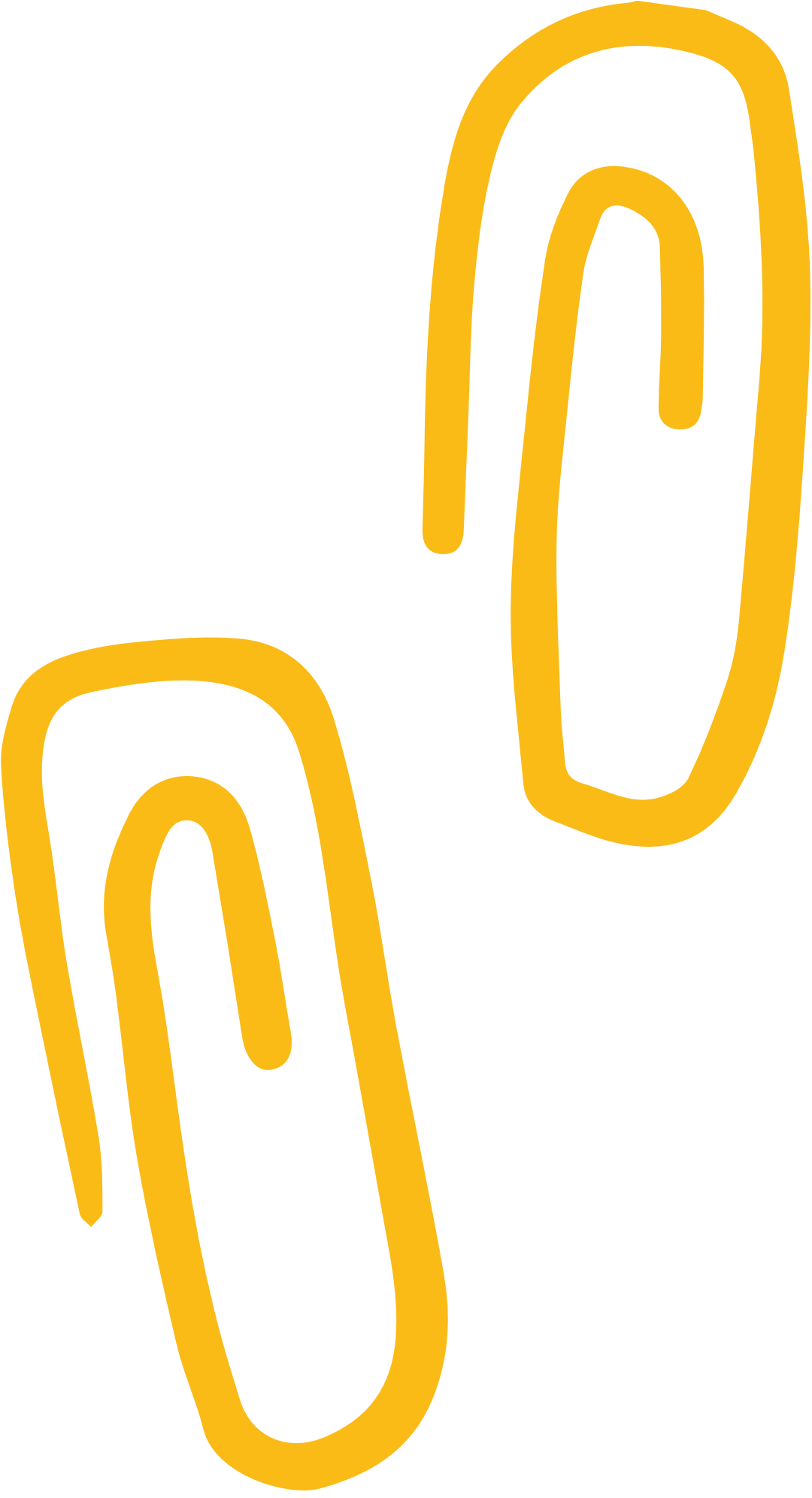 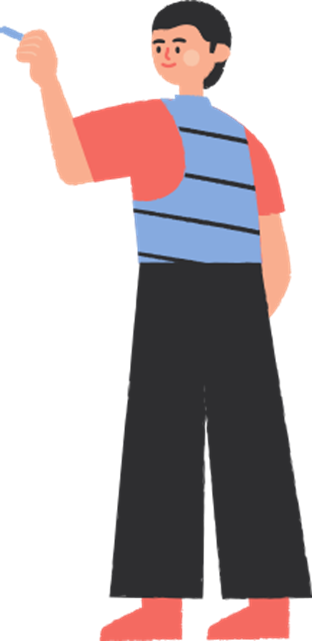 Giải
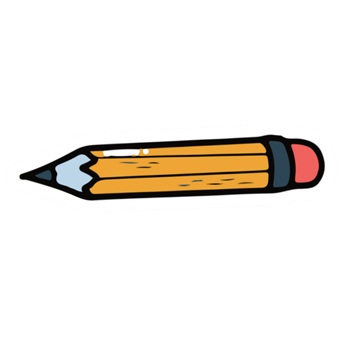 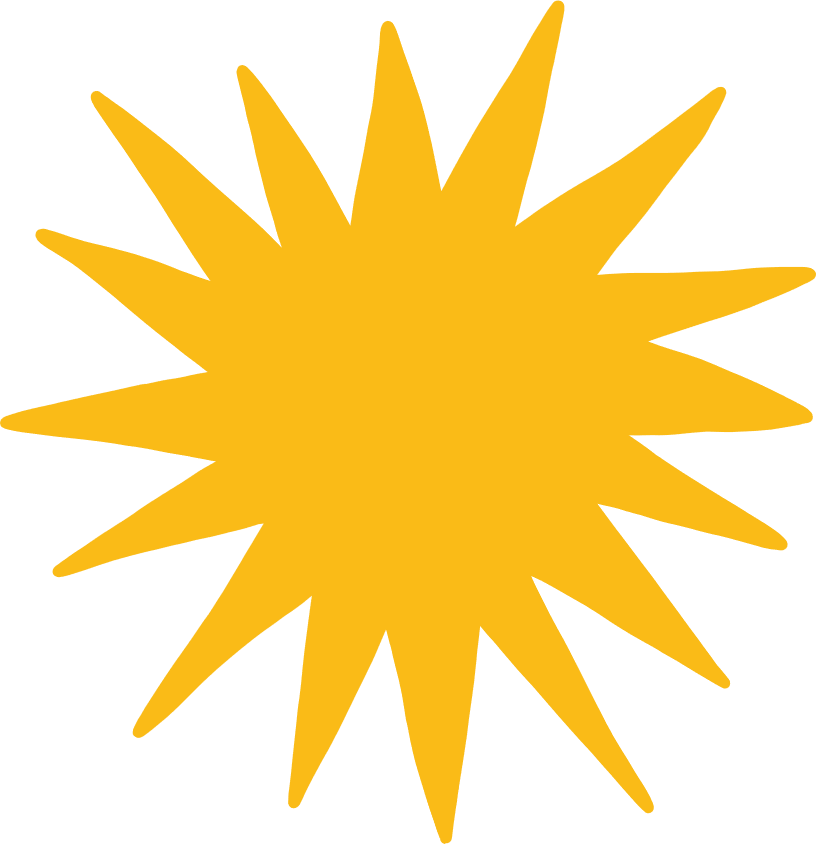 Bài 12 (SGK – trang 62)
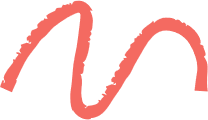 Giải
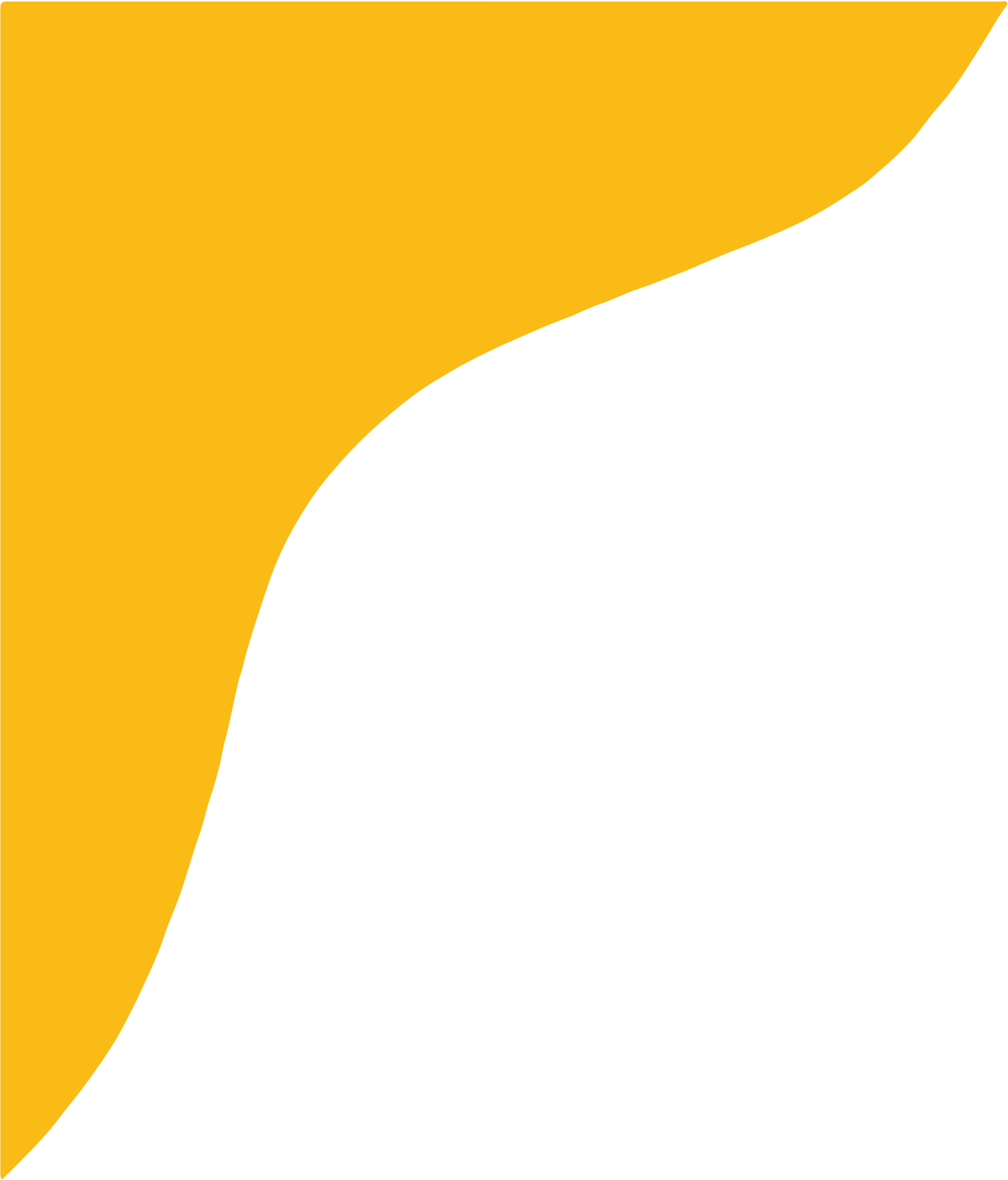 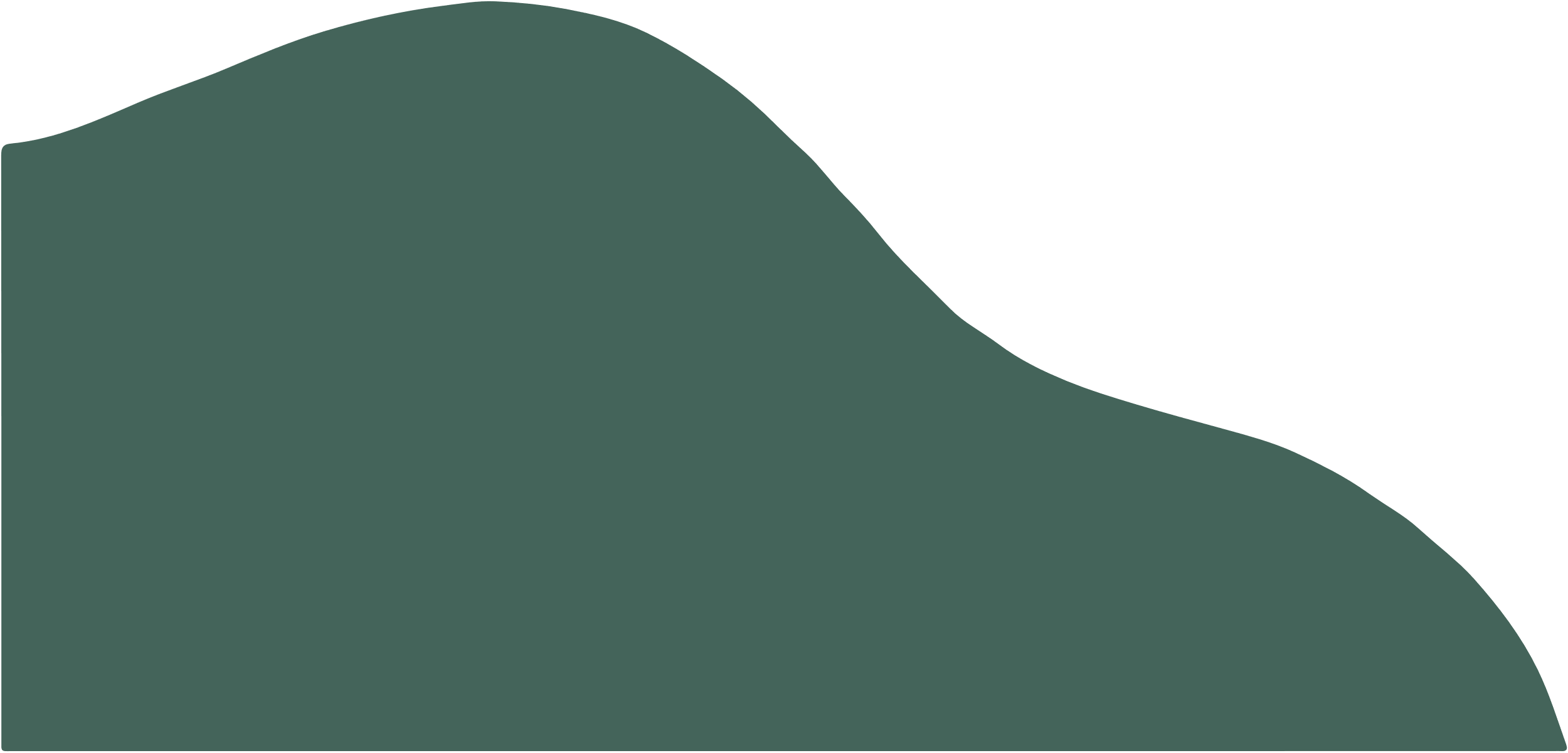 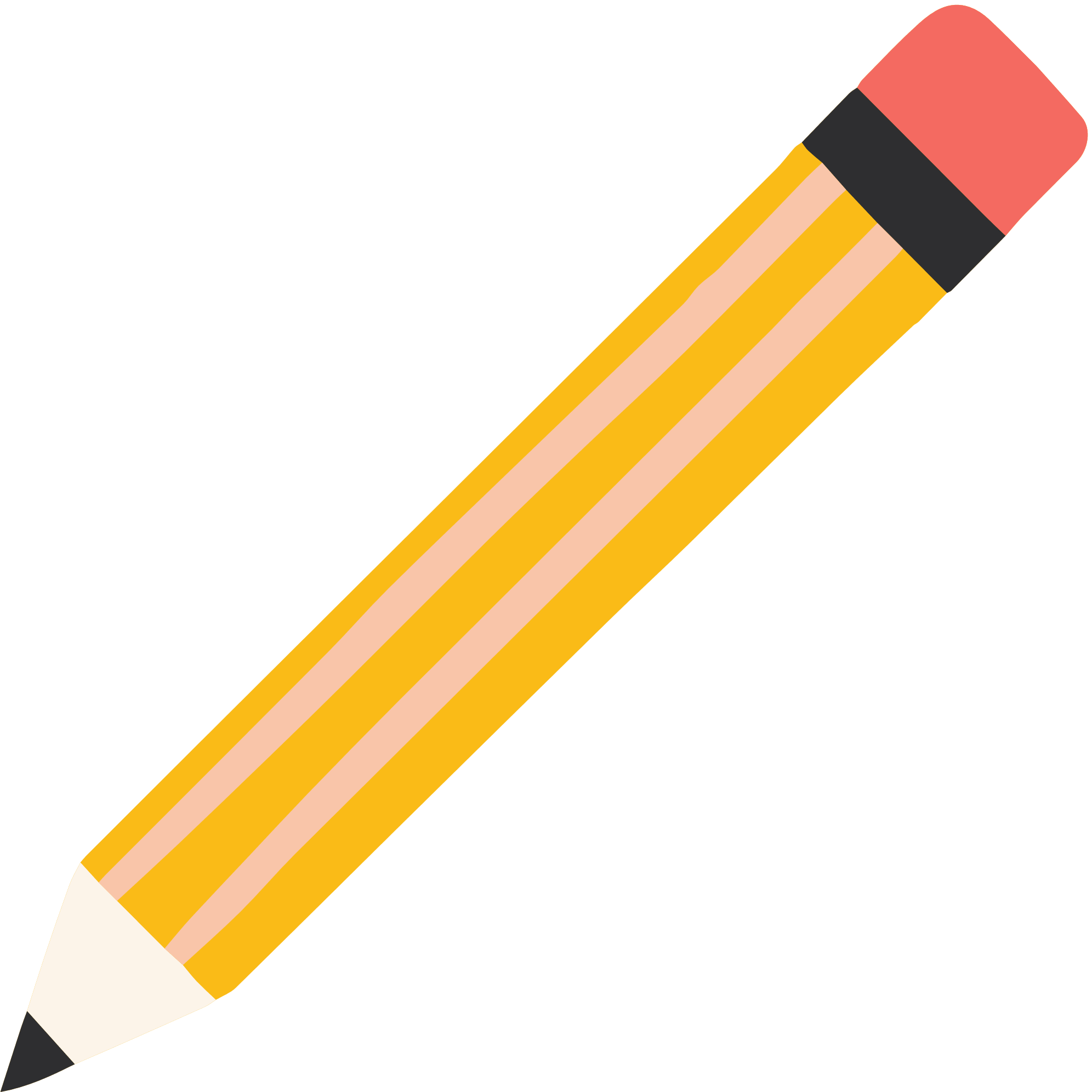 VẬN DỤNG
Bài 13 (SGK – trang 62)
Giả sử một quần thể động vật ở thời điểm ban đầu có 110 000 cá thể, quần thể này có tỉ lệ sinh là 12%/năm, xuất cư là 2%/năm, tử vong là 8%/năm. Dự đoán số cá thể của quần thể đó sau 2 năm.
Giải
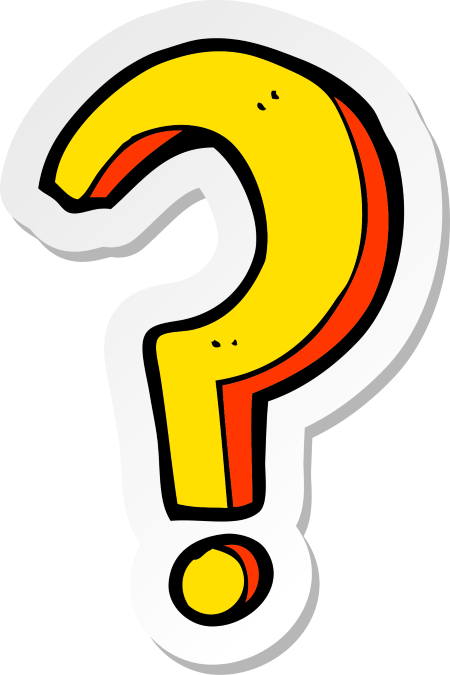 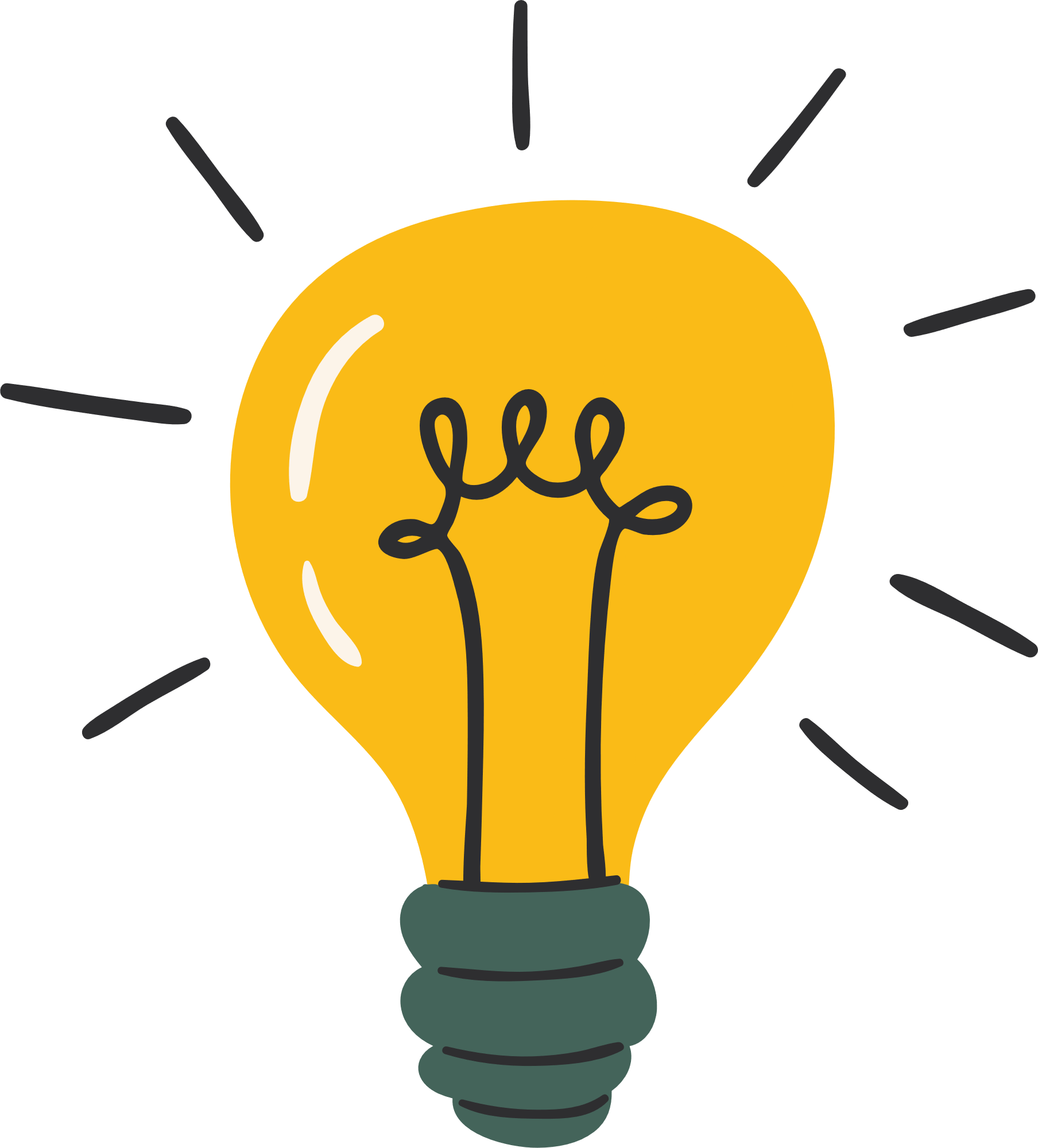 VẬN DỤNG
Bài 14 (SGK – trang 62)
Một cây đàn organ có tần số âm thanh các phím liên tiếp tạo thành một cấp số nhân. Cho biết tần số phím La Trung là 400Hz và tần số phím La Cao cao hơn 12 phím là 800 Hz. Tìm công bội của cấp số nhân nói trên (làm tròn kết quả đến hàng phần nghìn).
Giải
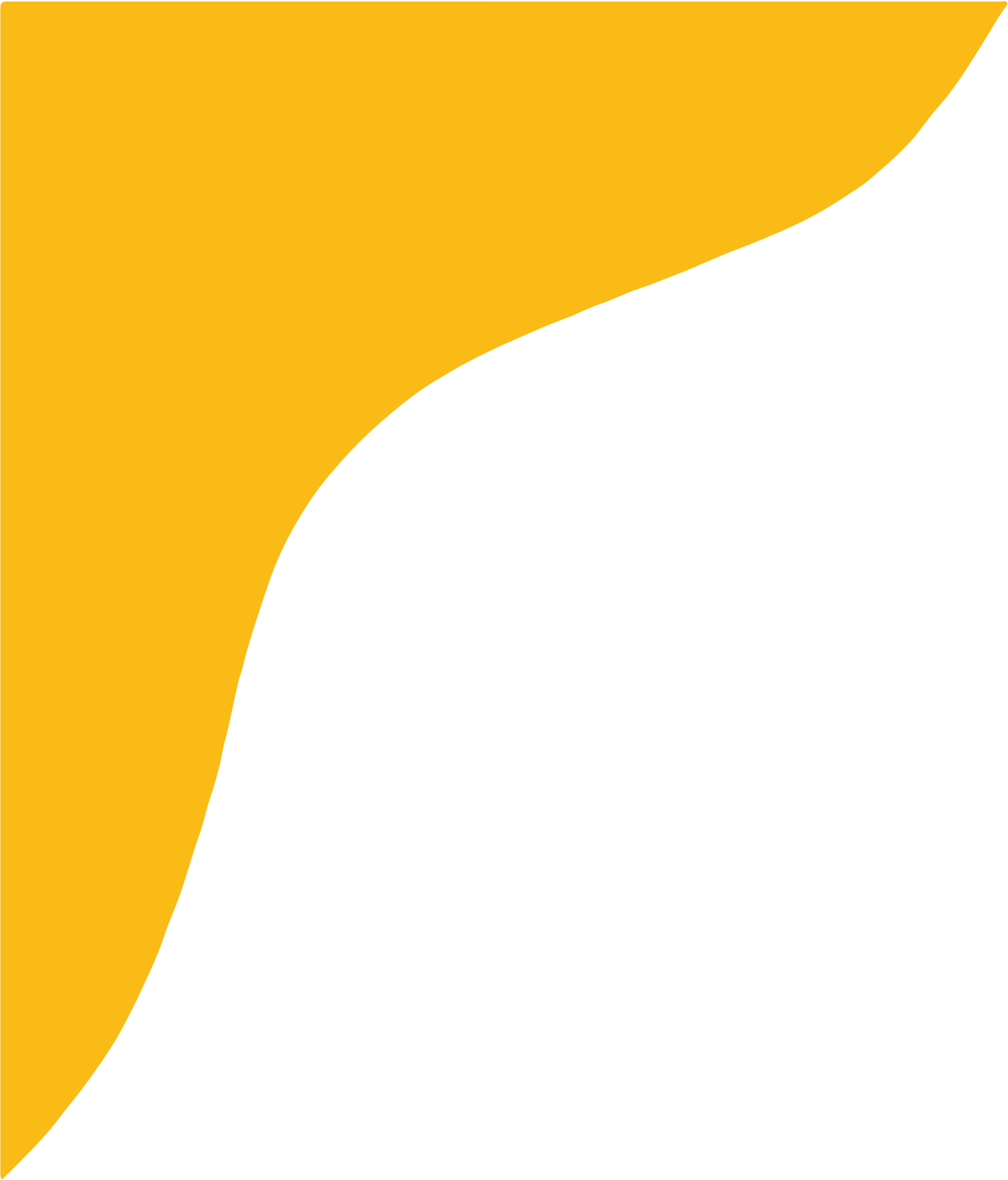 VẬN DỤNG
Bài 15 (SGK – trang 62)
Dân số Việt Nam năm 2020 là khoảng 97,6 triệu người (theo Niên giám thống kê năm 2020). Nếu trung bình mỗi năm tăng 1,14% thì ước tính dân số Việt Nam năm 2040 là khoảng bao nhiêu người (làm tròn kết quả đến hàng trăm nghìn)?
Giải
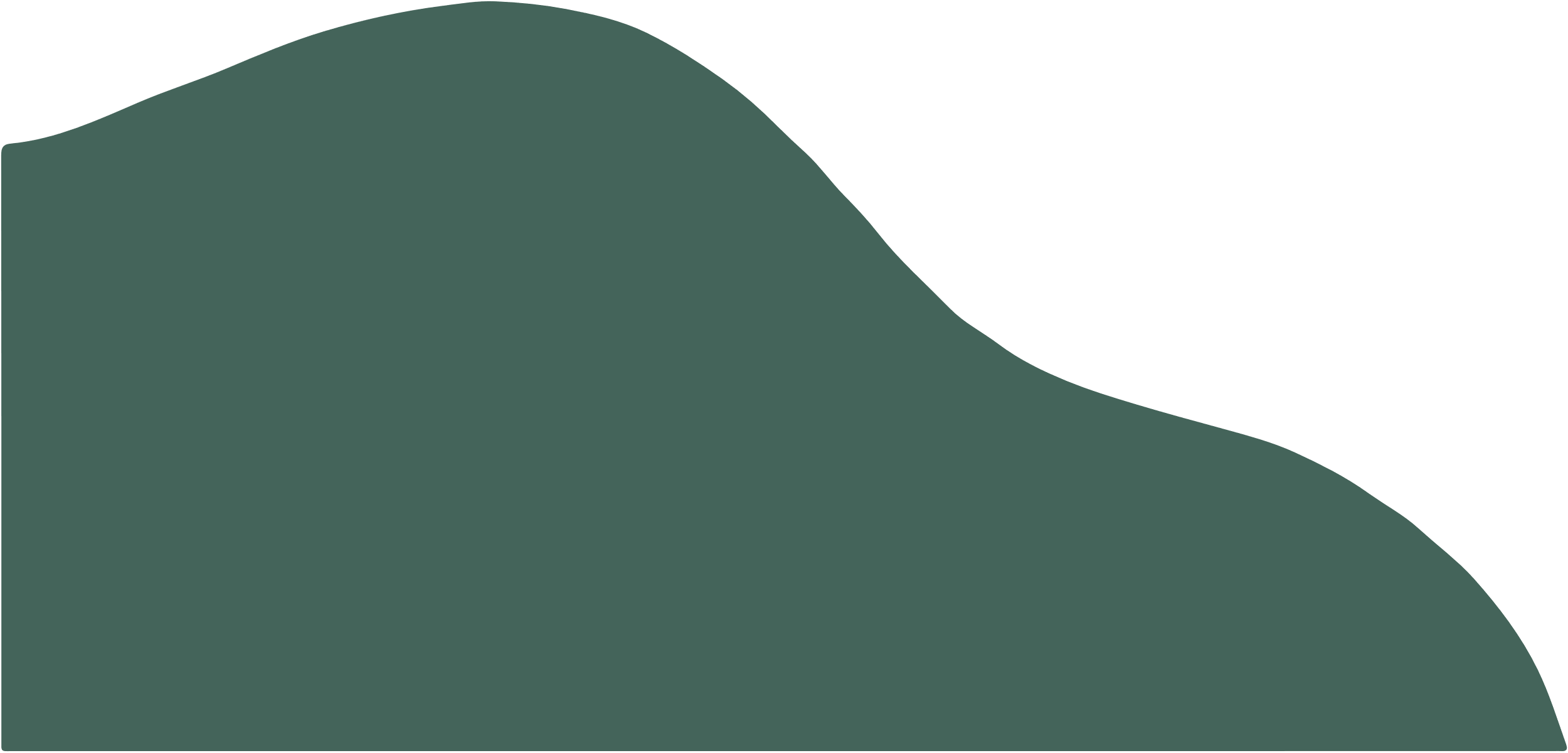 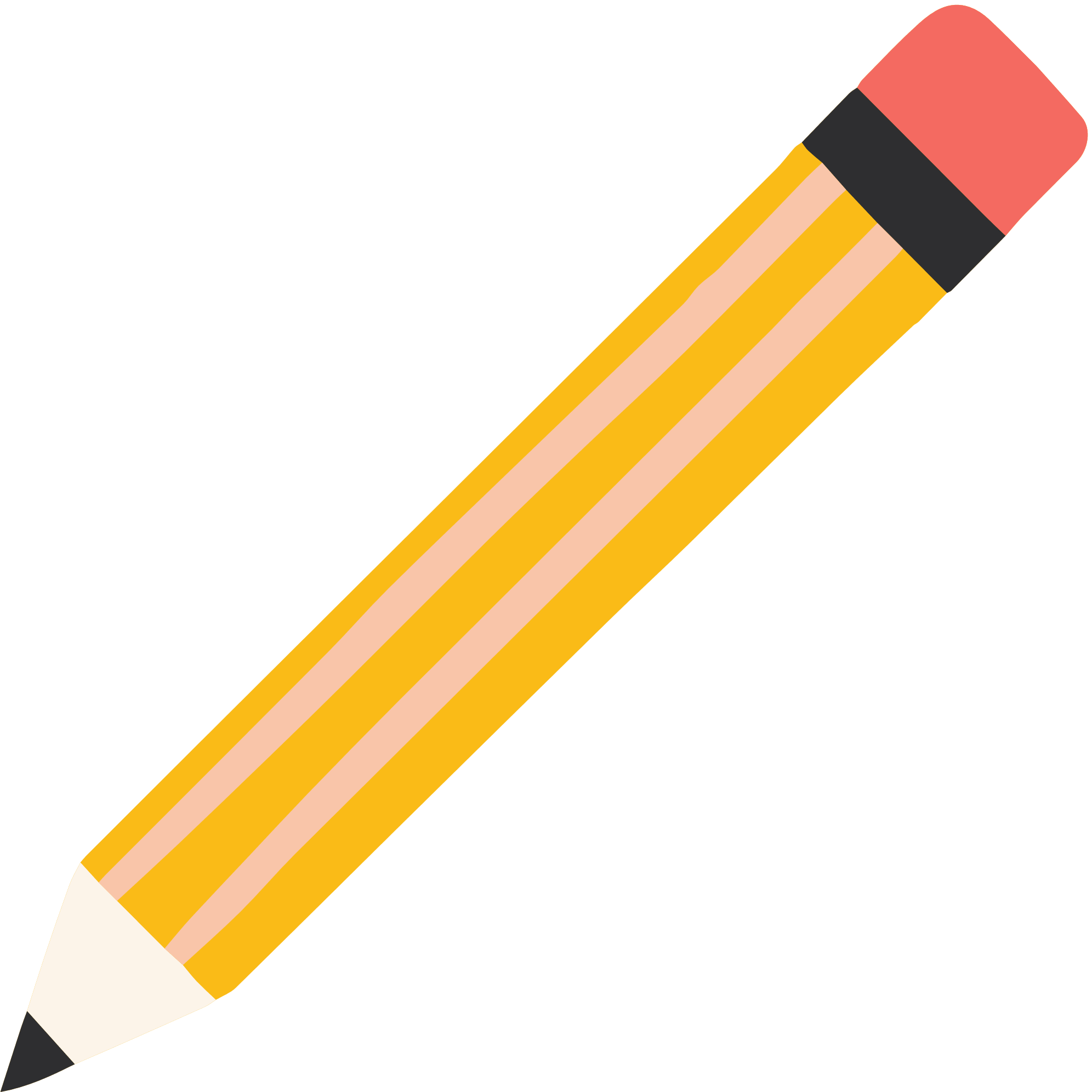 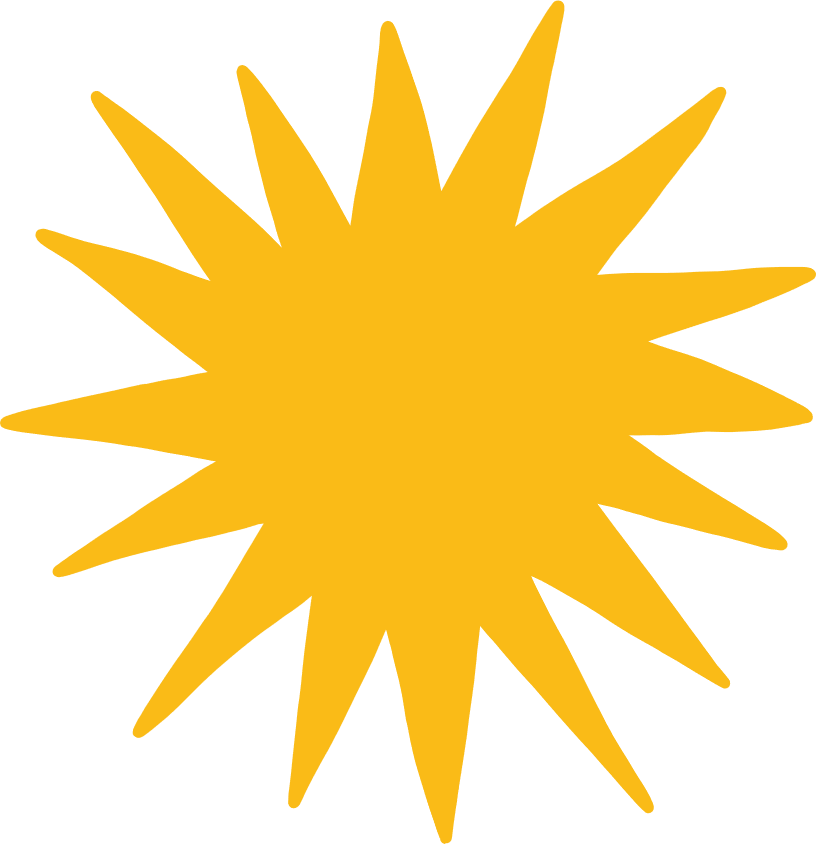 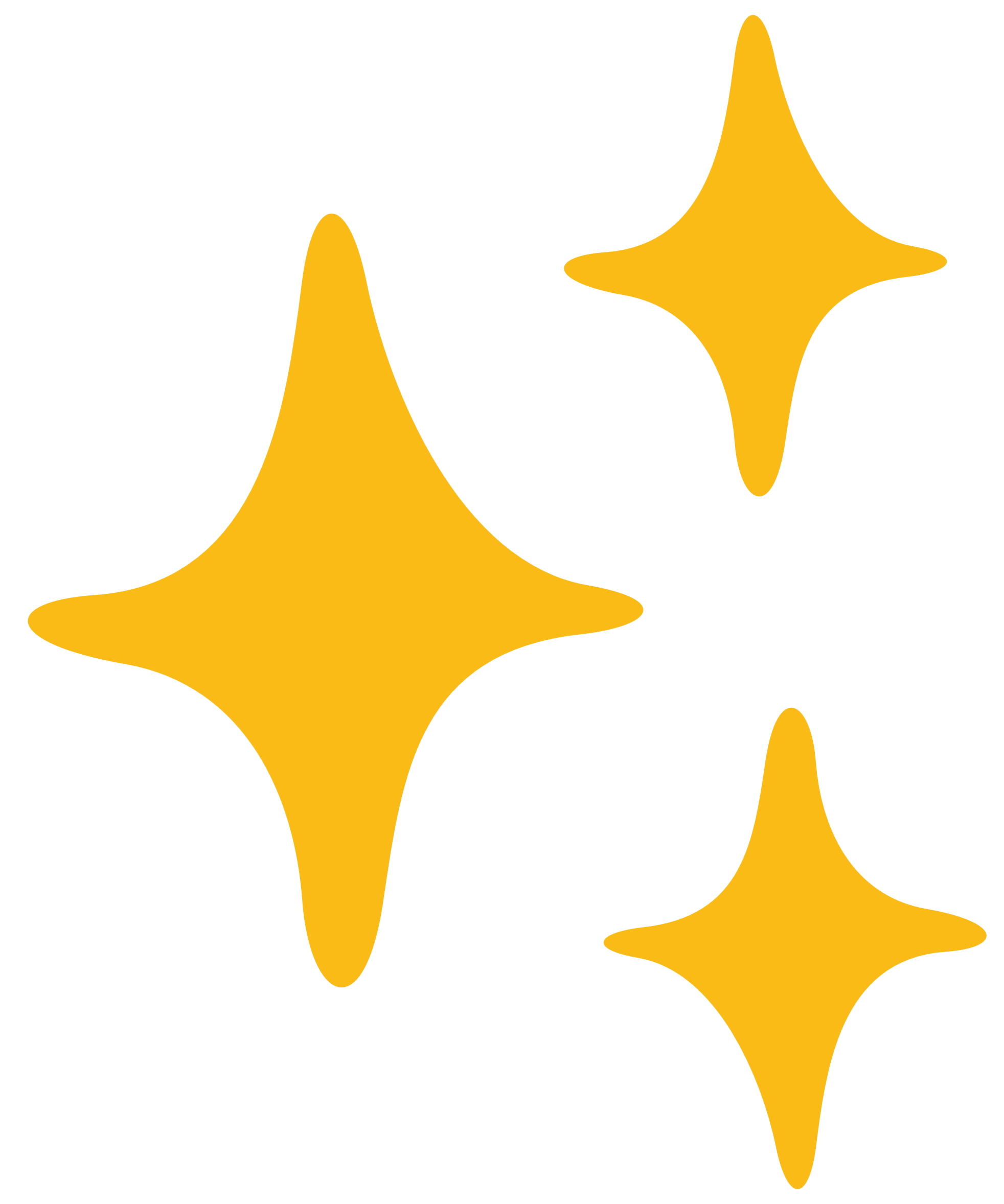 HƯỚNG DẪN VỀ NHÀ
Ghi nhớ 
kiến thức trong bài.
Hoàn thành các bài tập trong SBT.
Chuẩn bị trước 
“Bài 1. Giới hạn dãy số”
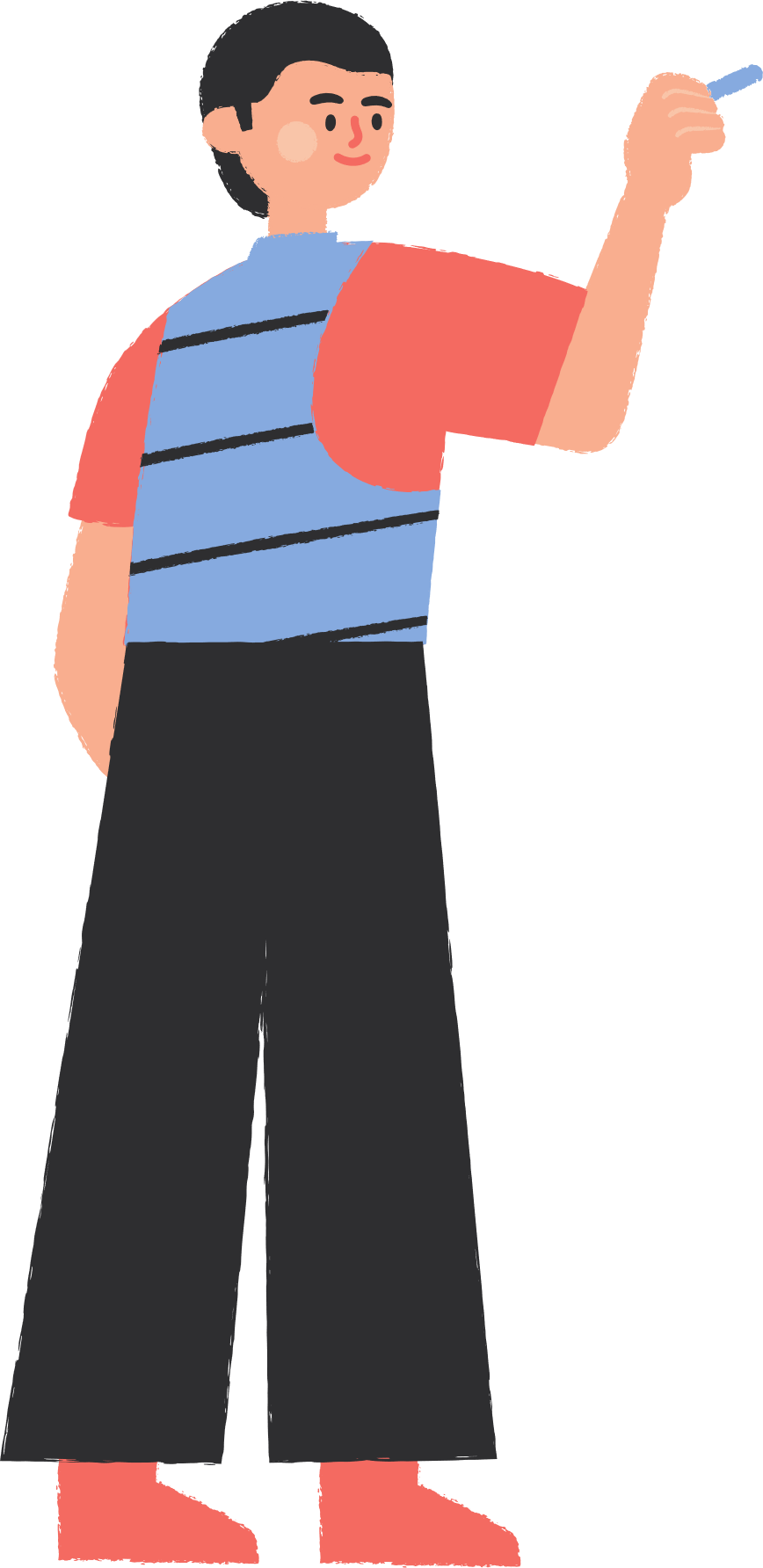 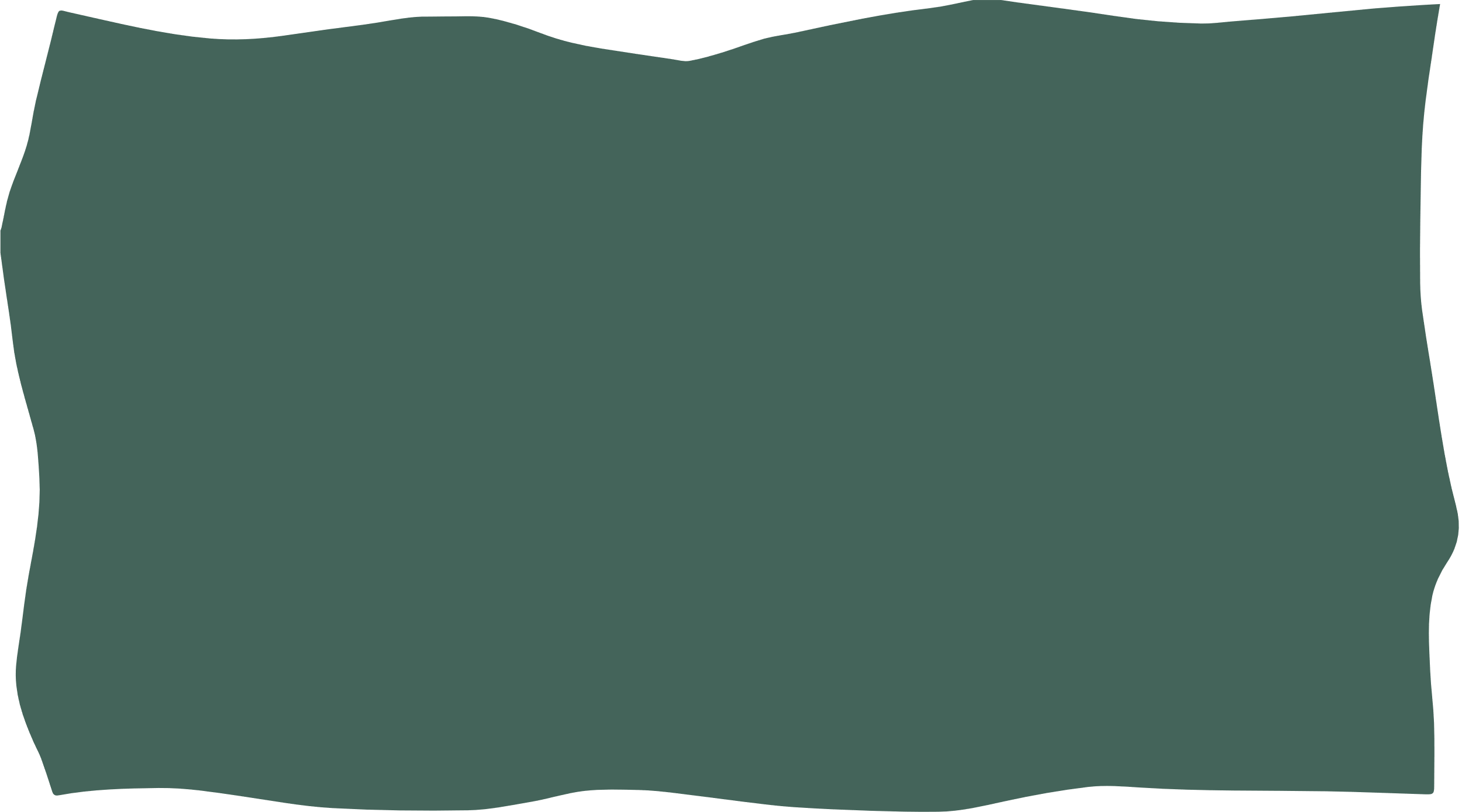 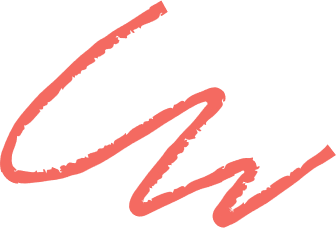 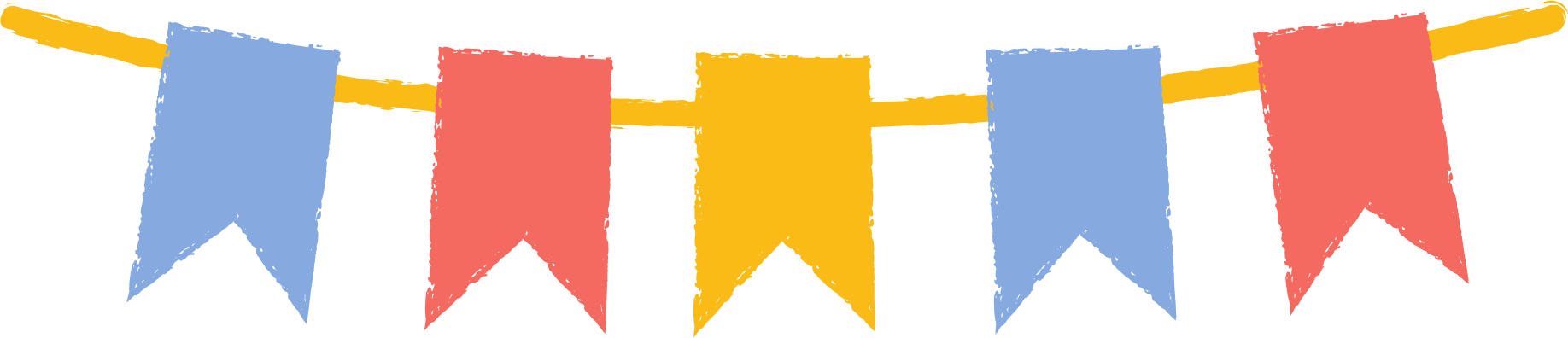 HẸN GẶP LẠI CÁC EM Ở TIẾT HỌC SAU!
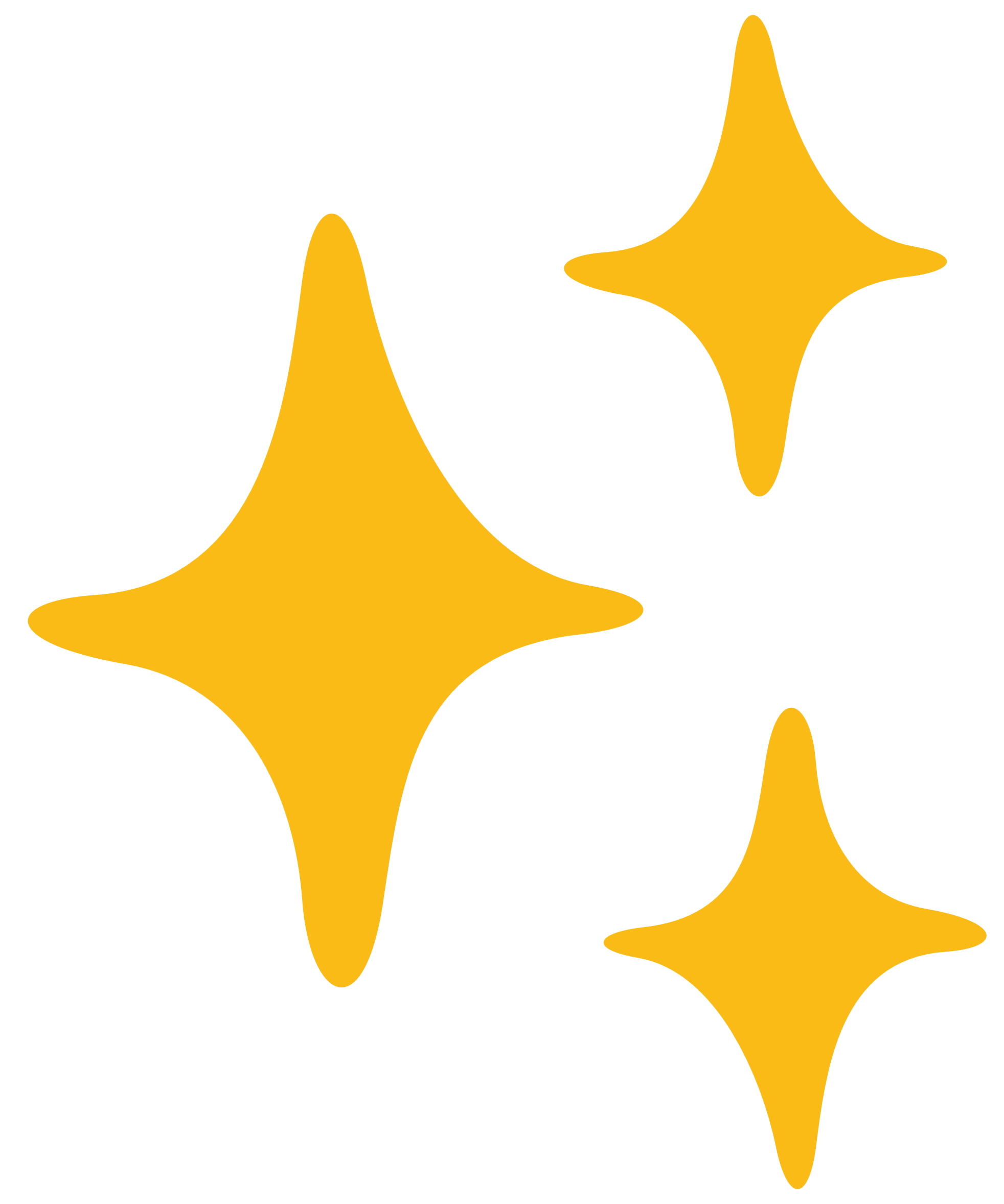